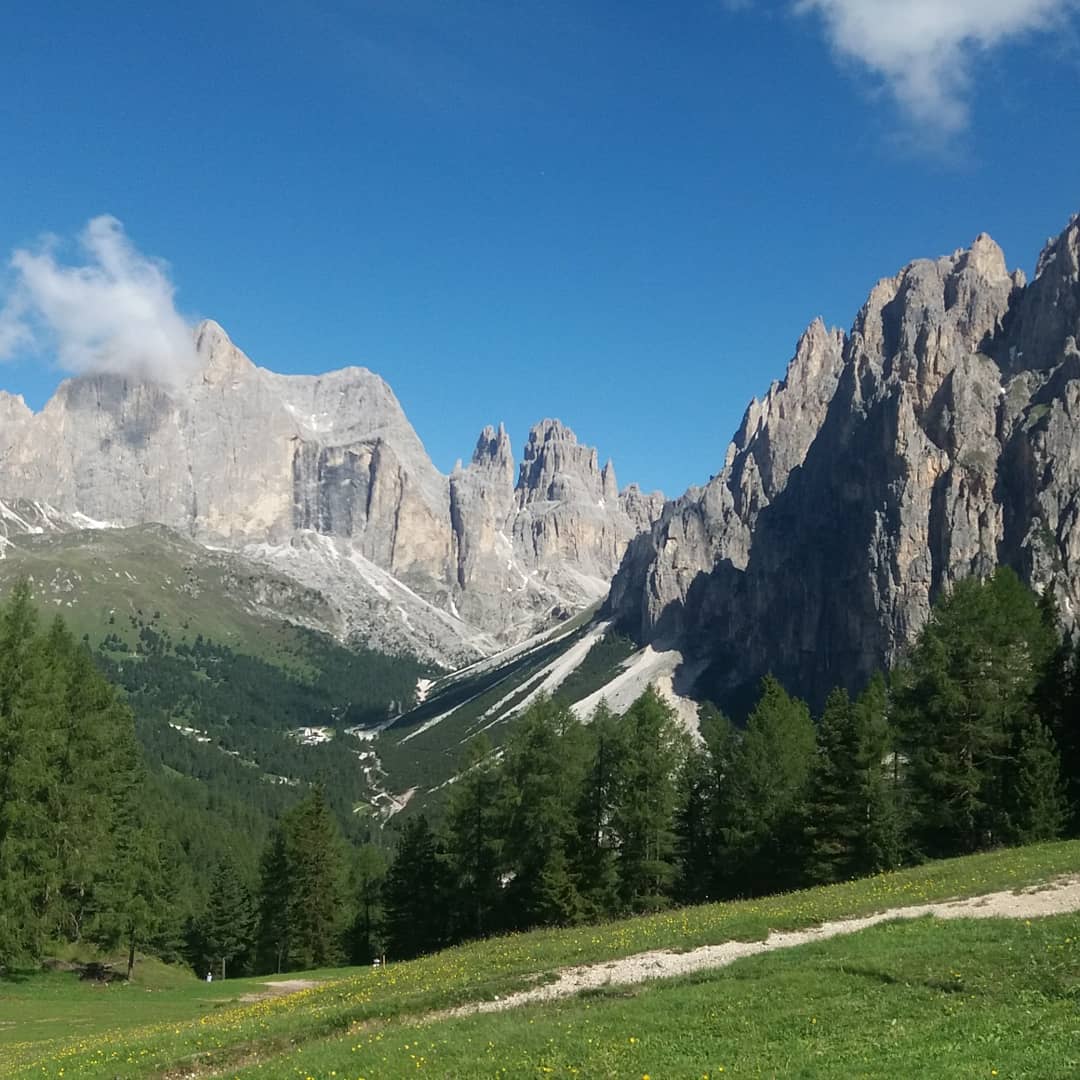 Turismo, montagna, cambiamento climatico
Roberto Barbiero
Osservatorio Trentino sul Clima
Provincia Autonoma di Trento
Castel Madruzzo 25 settembre 2019
1
TRENTINO CLIMA 2019
trentinoclima2019.climatrentino.it
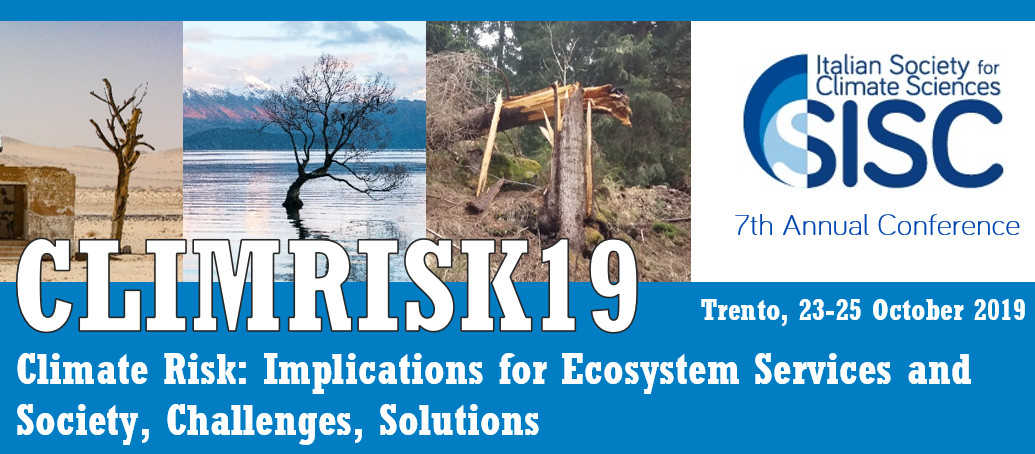 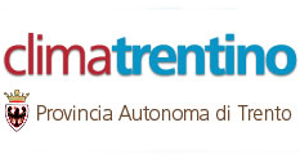 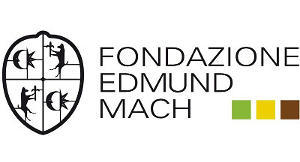 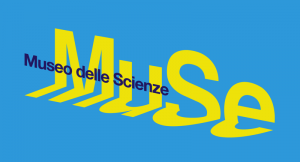 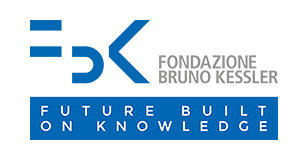 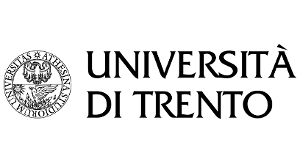 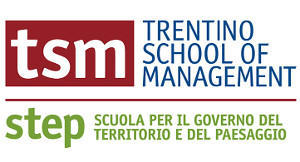 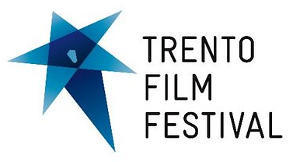 2
Cosa sta accadendo al clima di diverso rispetto al passato?
Due sono le novità:

la velocità con cui il clima si sta riscaldando



2) il contributo dato dall’uomo
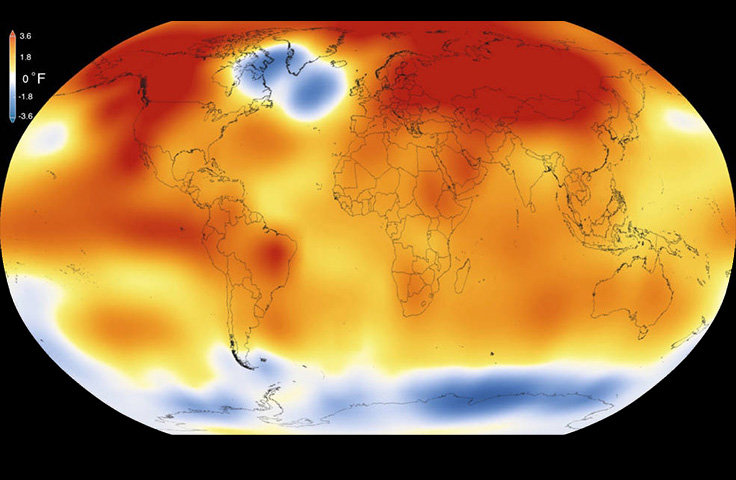 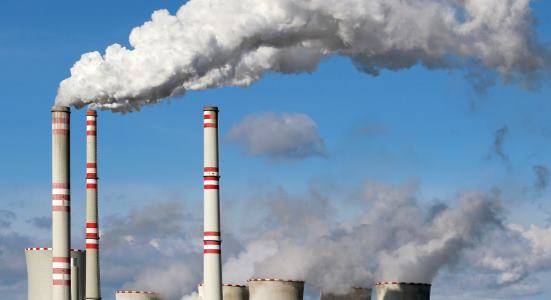 3
L’aumento della temperatura globale rispetto ai livelli pre-industriali (1850-1900) è stimato di circa 1.1°C
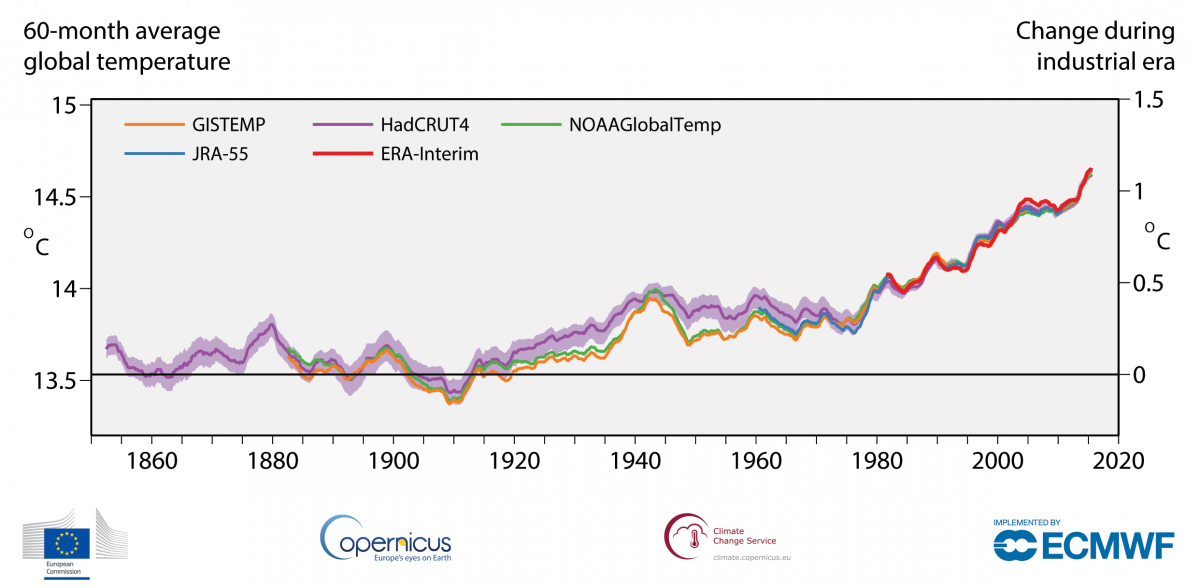 1,1°C: è poco o tanto ?
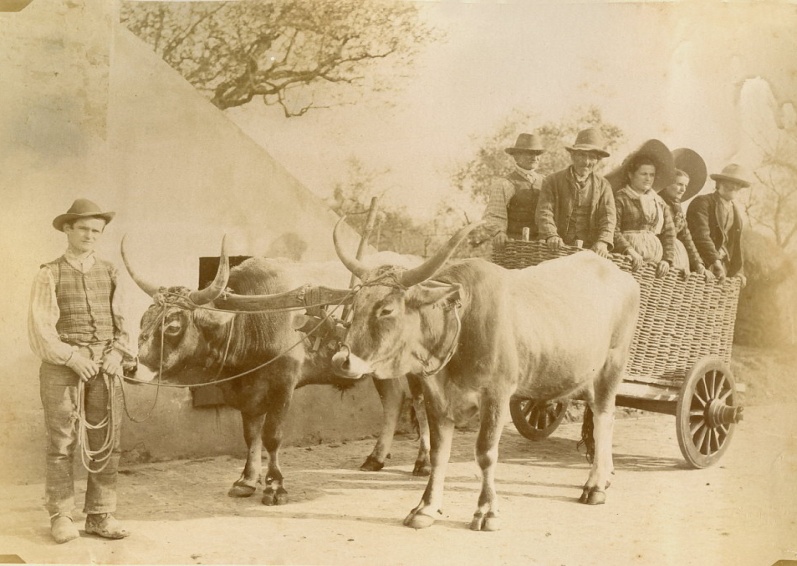 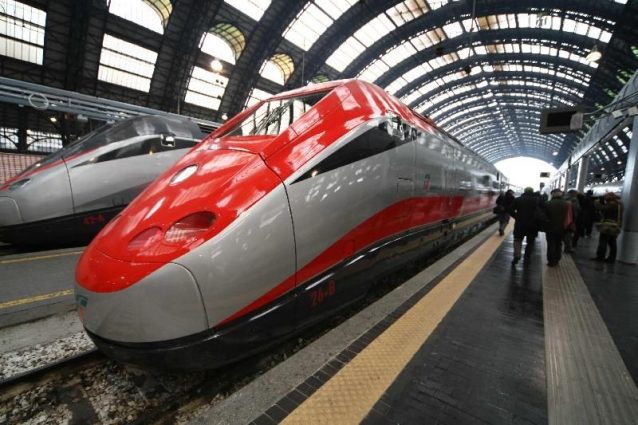 Running 60-month averages of global air temperature at a height of two metres (left-hand axis) and estimated change from the beginning of the industrial era (right-hand axis) according to different datasets: ERA-Interim (Copernicus Climate Change Service, ECMWF); GISTEMP (NASA); HadCRUT4 (Met Office Hadley Centre), NOAAGlobalTemp (NOAA); and JRA-55 (JMA). Credit: Copernicus Climate Change Service/ECMWF
4
GLI EFFETTI DEL RISCALDAMENTO GLOBALE
I ghiacci marini e continentali si riducono
Il livello del mare si alza e gli oceani si riscaldano
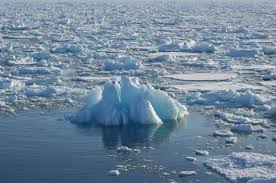 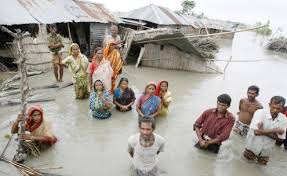 Il permafrost si degrada
Perdita di biodiversità e degrado degli ecosistemi
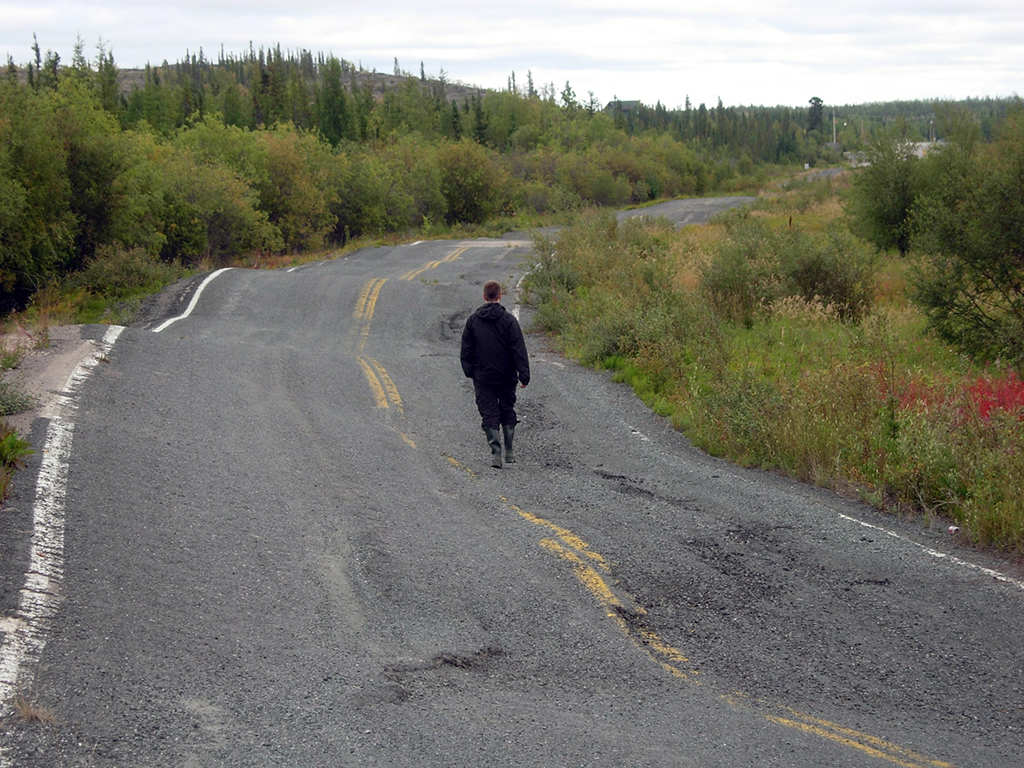 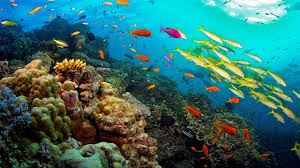 Aumento della frequenza e dell’intensità di eventi meteorologici estremi (2018)
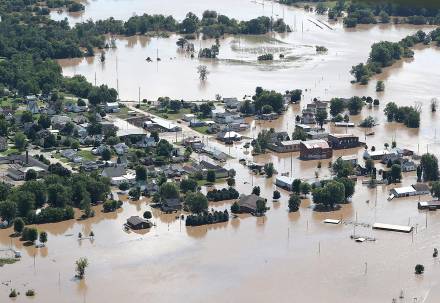 Le alluvioni hanno continuato a colpire il maggior numero di persone, oltre 35 milioni, secondo un'analisi di 281 eventi 
(Centre for Research on the Epidemiology of Disasters (CRED) and the UN International Strategy for Disaster Risk Reduction).


Più di 1600 decessi sono associati alle intense ondate di caldo e agli incendi in Europa, Giappone e USA, dove hanno provocato danni economici record di circa 24 miliardi di dollari.
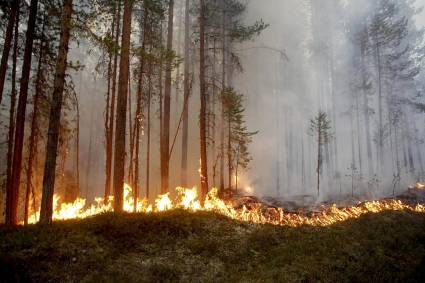 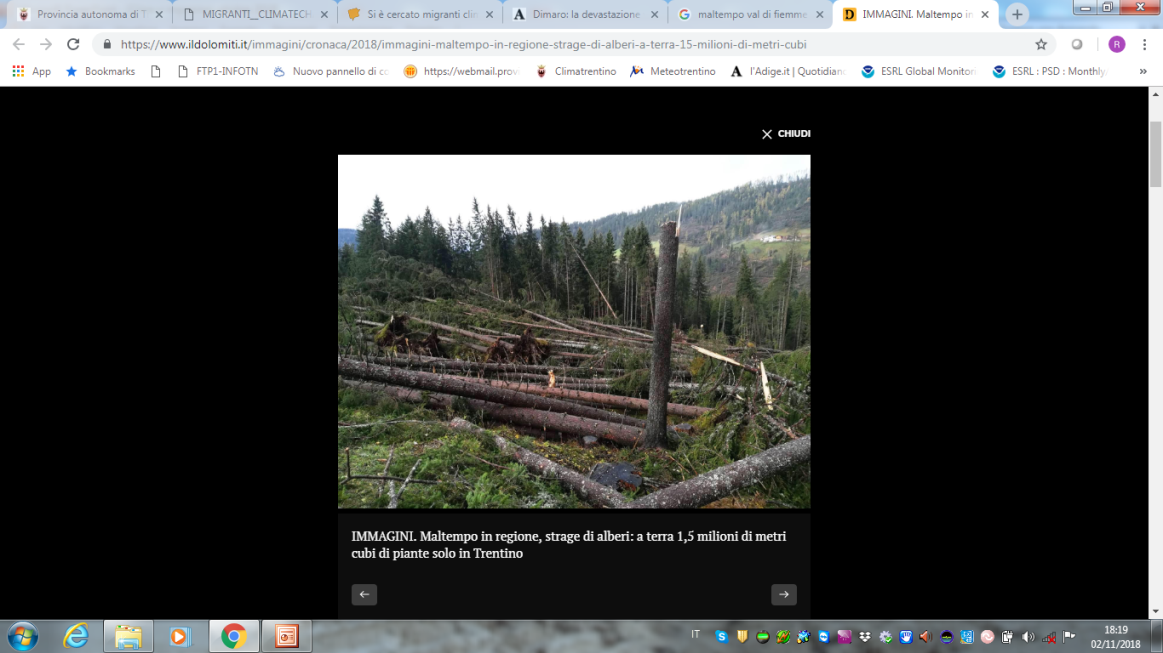 La tempesta “Vaia” in ottobre nel nordest dell’Italia
6
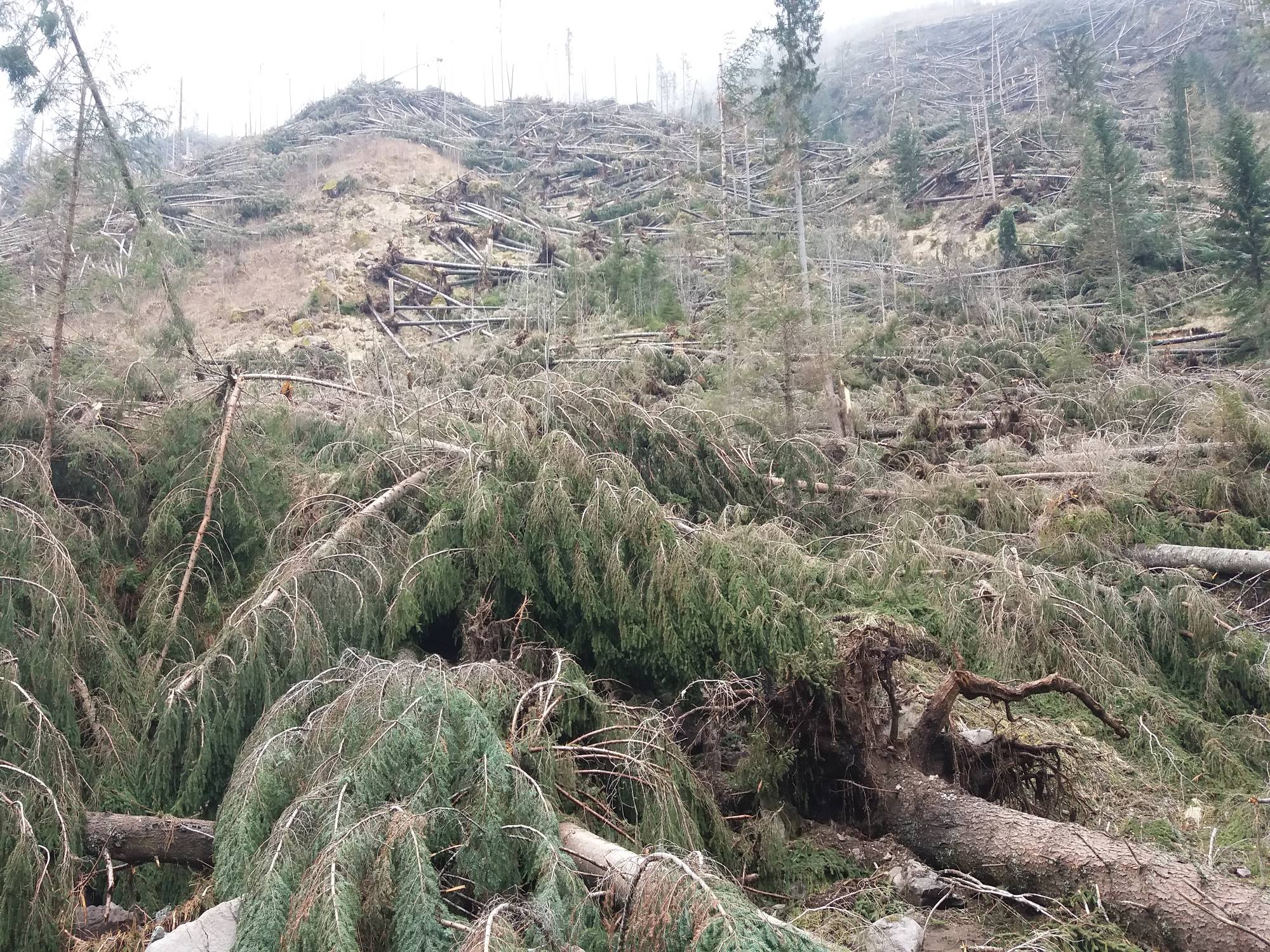 Intensità massima del vento il 29/10/2018:
192 Km/h P.so Manghen
143 Km/h P.so Tonale
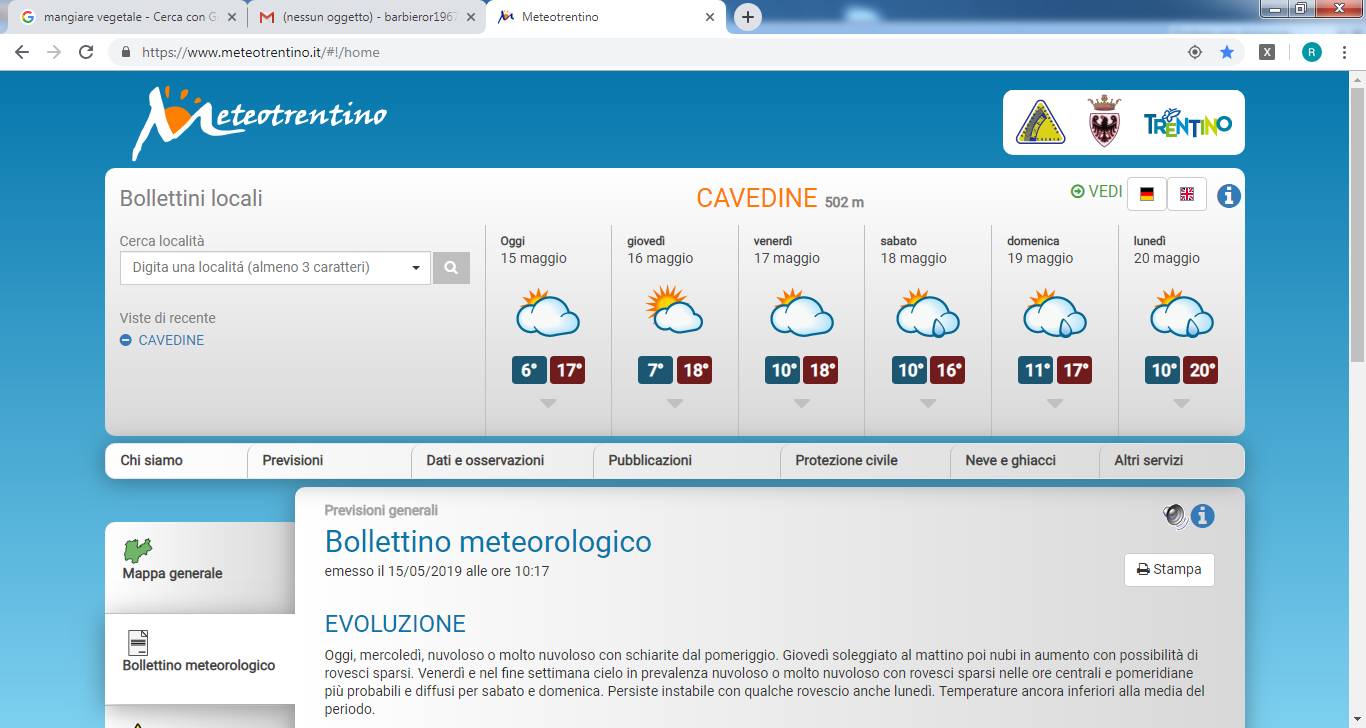 Val di Fiemme
7
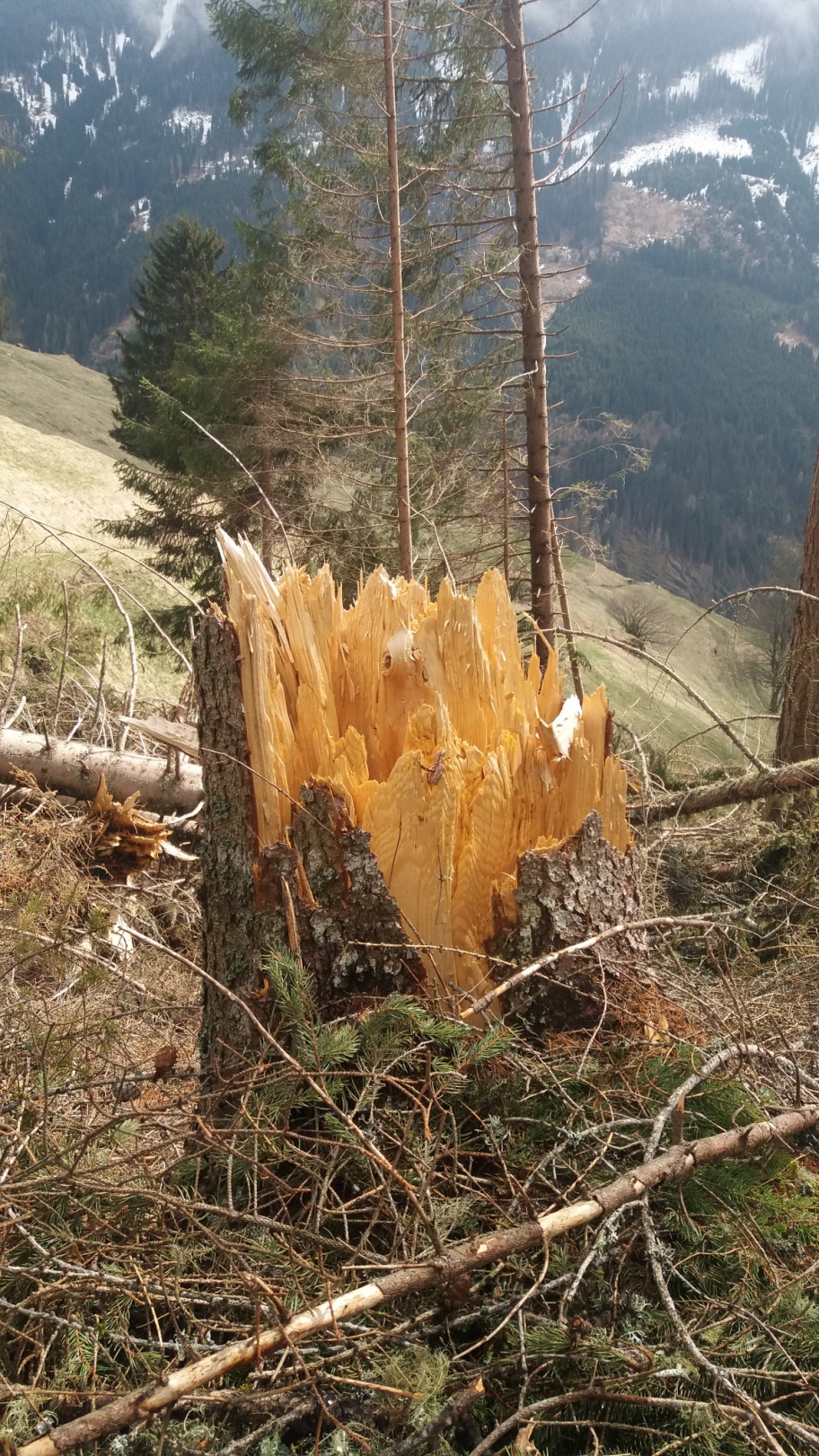 Val di Fiemme
8
Val di Fiemme
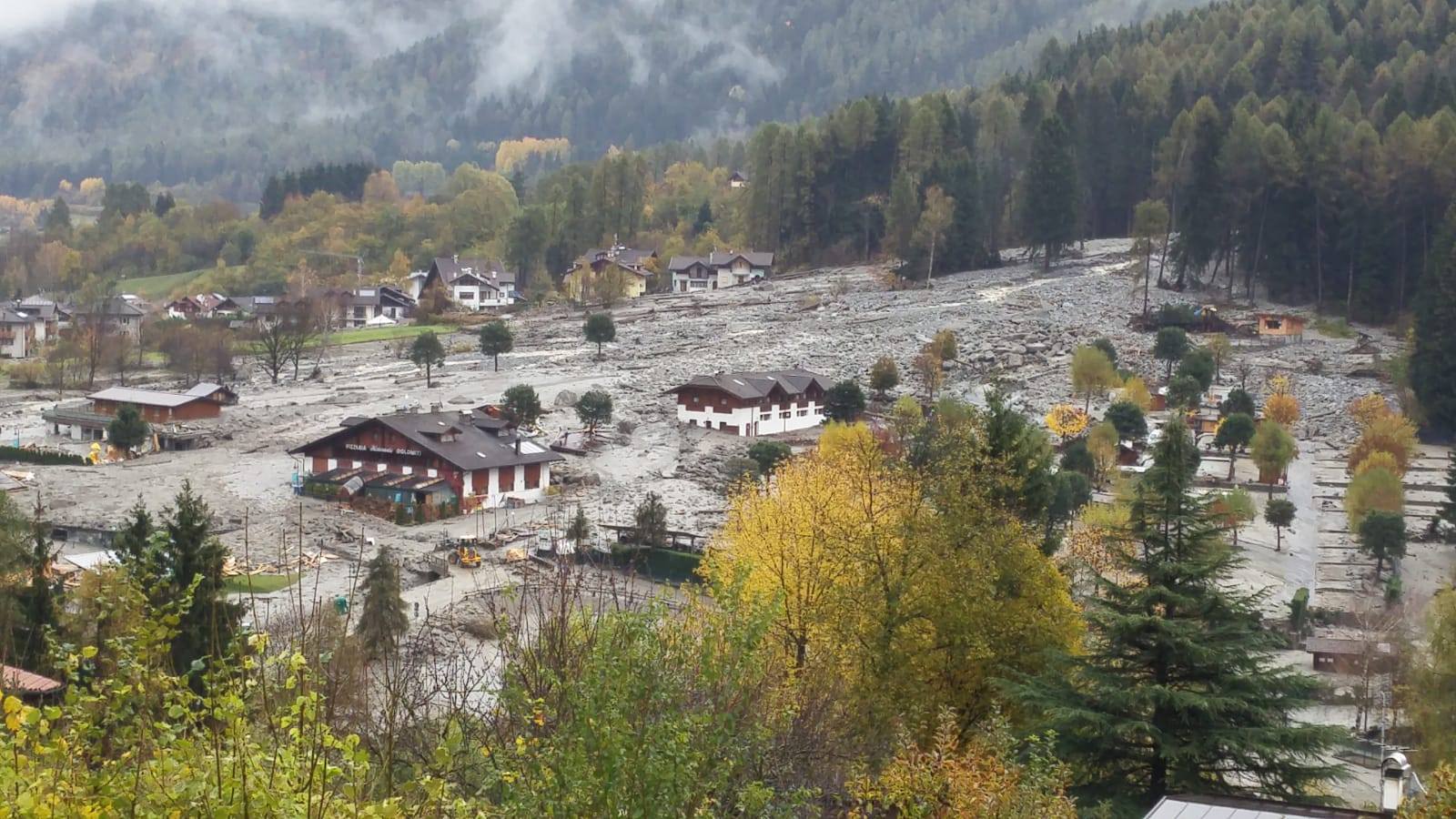 Nei giorni 27-29 ottobre 2018 si sono misurate le massime precipitazioni dell’ultimo secolo
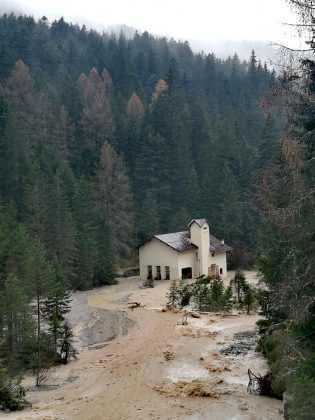 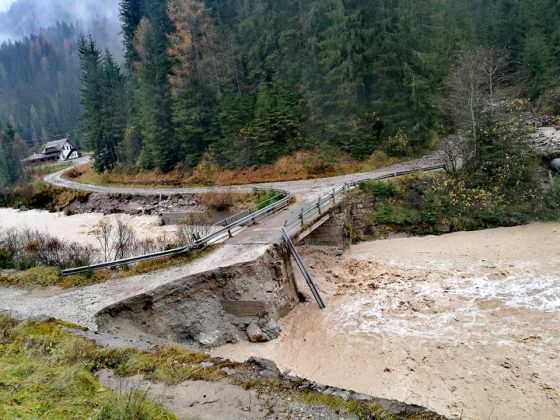 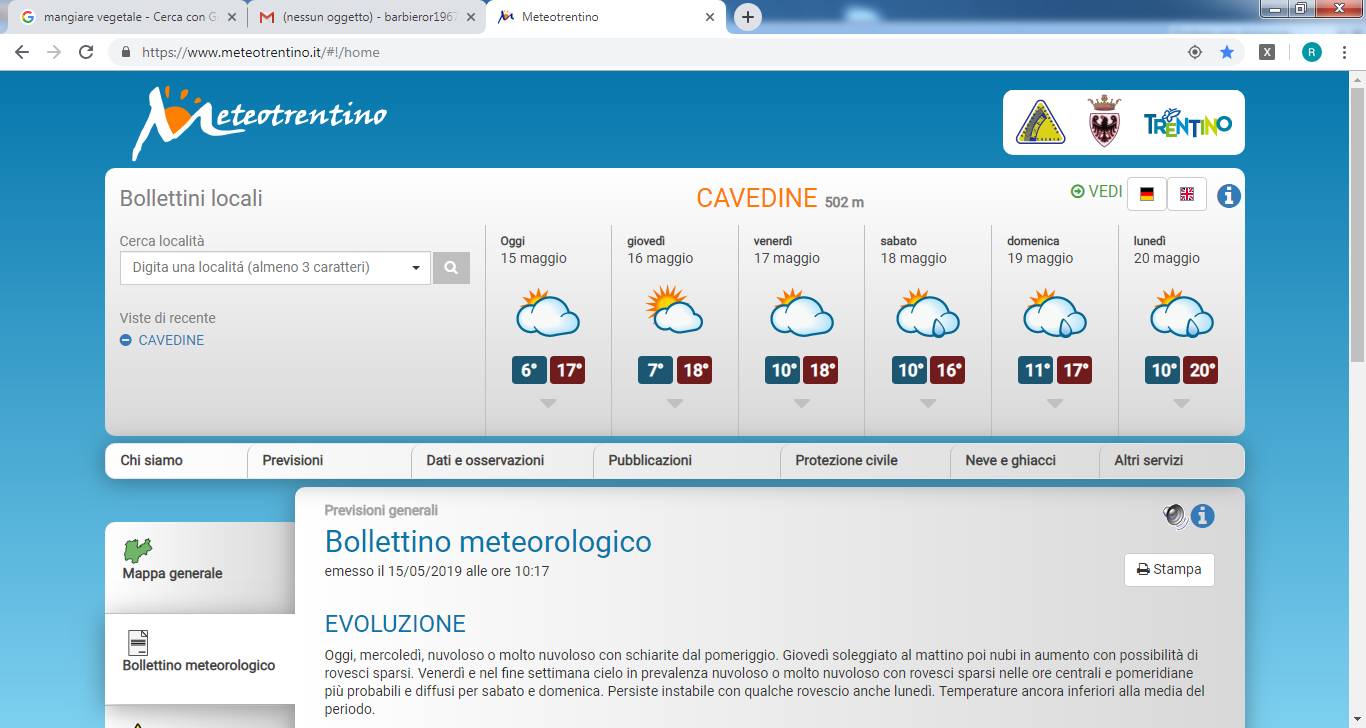 9
Il mese di luglio 2019 è stato il più caldo mai registrato
“Luglio ha riscritto la storia del clima con diversi record di temperatura (42,6°C a Parigi). Il caldo è stato accompagnato da una drammatico fusione dei ghiacci in Groenlandia, nell’Artico e nei ghiacciai europei. Incendi senza precedenti hanno imperversato nell’Artico devastando foreste un tempo incontaminate.”
Petteri Taalas (Segretario generale WMO)
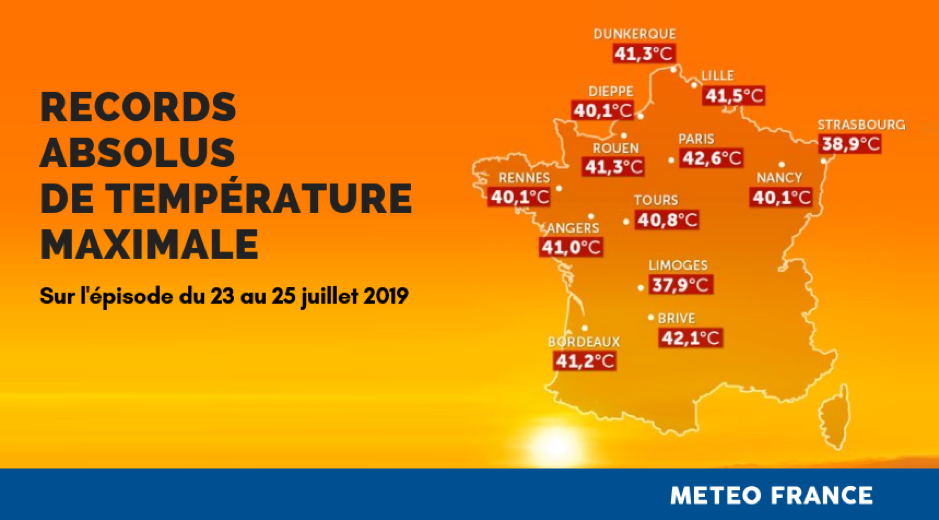 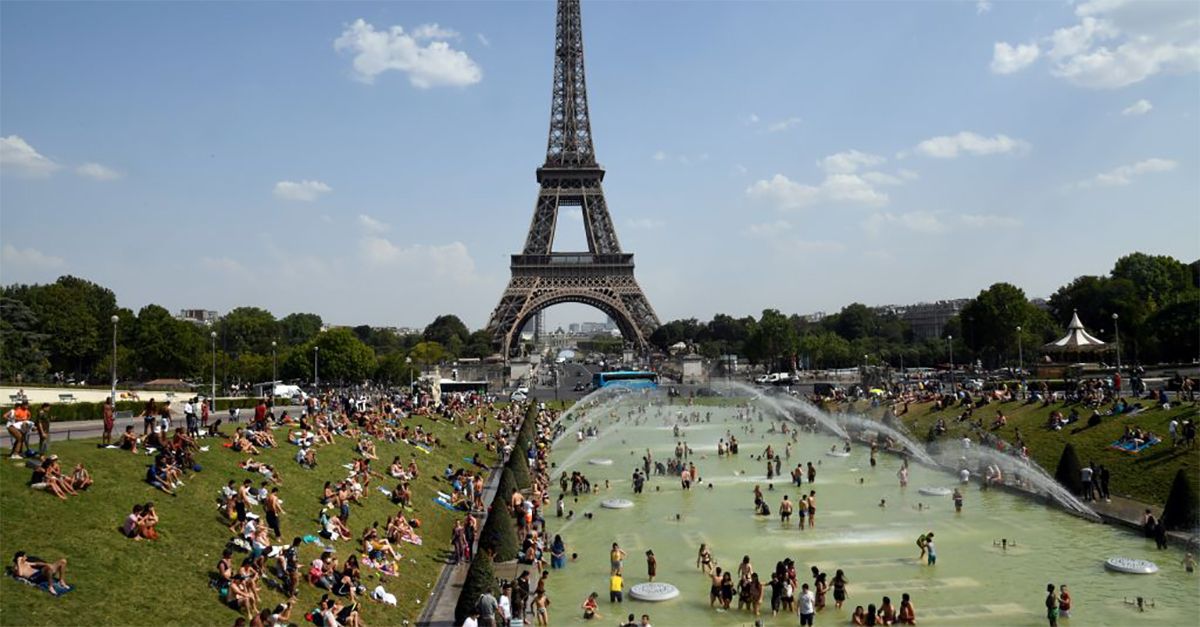 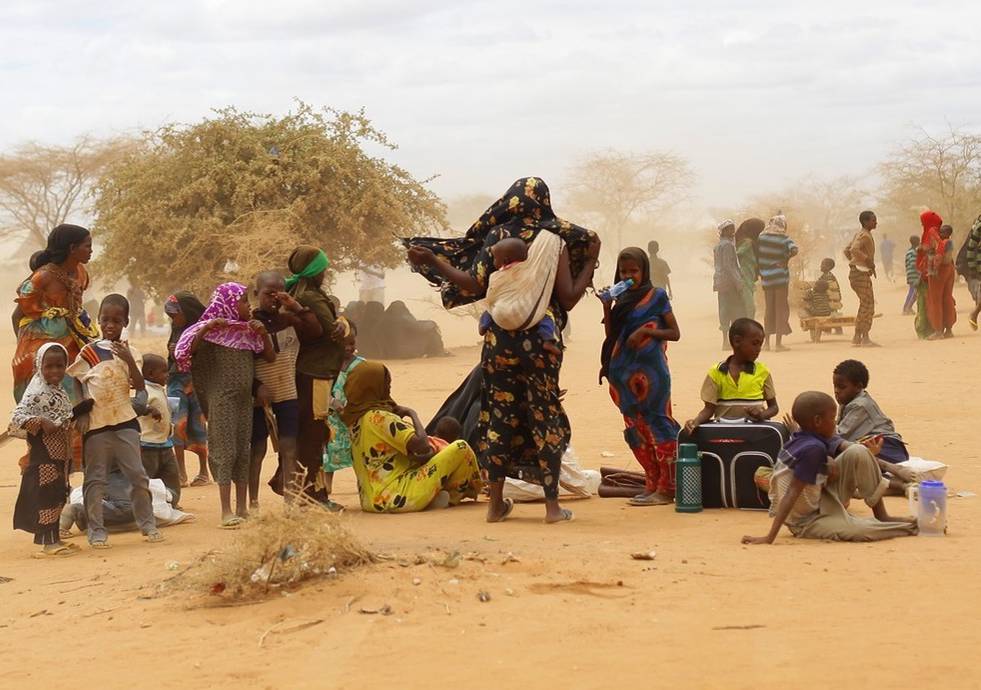 I migranti ambientali:
«Persone o gruppi di persone che, soprattutto a causa di modifiche ambientali, progressive o repentine, che influiscono negativamente sulla loro vita o sulla loro condizione di vita, sono obbligate ad abbandonare la loro residenza abituale, o scelgono di farlo, sia temporaneamente che permanentemente, spostandosi sia entro il proprio Paese che all’estero». 
Organizzazione Internazionale per le Migrazioni (OIM)
Dal 2008 al 2014 oltre 157 milioni di persone sono state costrette a spostarsi per eventi meteorologici estremi
(Internal Displacement Monitoring Agency)
Nei prossimi trent’anni 135 milioni di persone rischieranno di essere costrette a lasciare la propria terra a causa del degrado delle terre e della siccità.
11
I gas serra di origine umana (antropici)
Le concentrazioni globali di anidride carbonica (CO2), metano (CH4) e ossido di azoto (N2O) sono aumentate marcatamente a causa delle attività umane dall’inizio dell’era industriale (circa 1750)
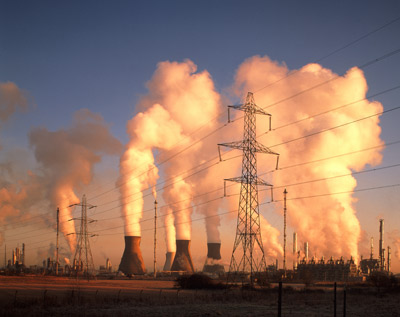 Responsabilità nel riscaldamento globale:
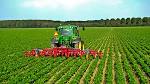 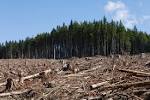 12
I gas serra prodotti dalle attività umane
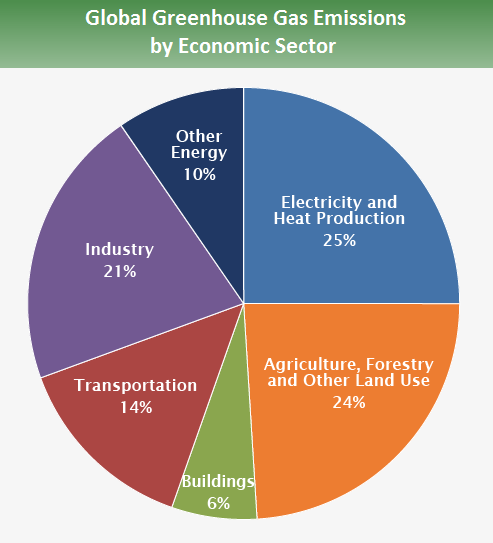 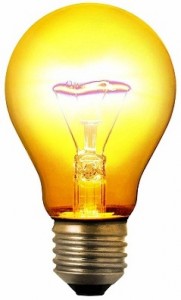 Elettricità e produzione di calore
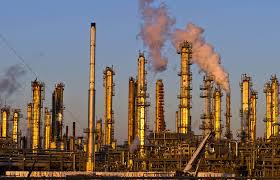 Industria
Agricoltura, deforestazione e uso suolo
Trasporti
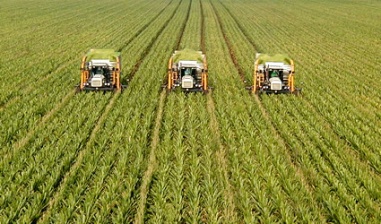 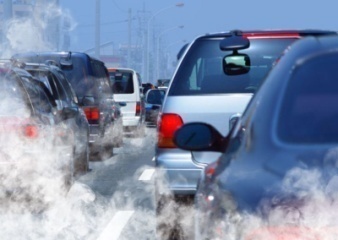 Edifici
IPCC 2014
13
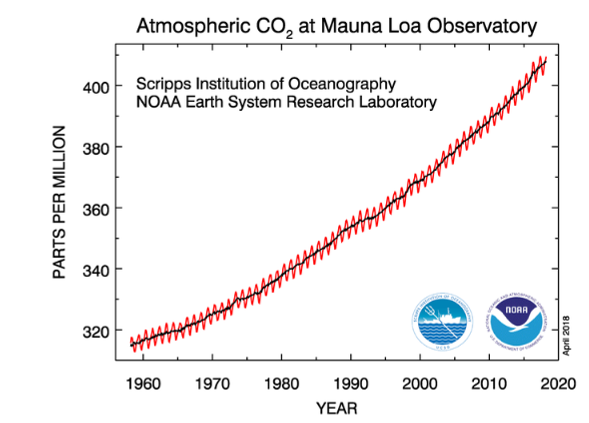 2017: 405 ppm
2018: 407 ppm
Per avere simili valori è necessario risalire a circa 3 milioni di anni fa...
The carbon dioxide data (red curve), measured as the mole fraction in dry air, on Mauna Loa constitute the longest record of direct measurements of CO2 in the atmosphere.
14
[Speaker Notes: The carbon dioxide data (red curve), measured as the mole fraction in dry air, on Mauna Loa constitute the longest record of direct measurements of CO2 in the atmosphere. They were started by C. David Keeling of the Scripps Institution of Oceanography in March of 1958 at a facility of the National Oceanic and Atmospheric Administration [Keeling, 1976]. NOAA started its own CO2 measurements in May of 1974, and they have run in parallel with those made by Scripps since then [Thoning, 1989]. The black curve represents the seasonally corrected data.
Data are reported as a dry mole fraction defined as the number of molecules of carbon dioxide divided by the number of molecules of dry air multiplied by one million (ppm).]
Da quali attività umane arrivano i gas serra?

Gli aumenti di anidride carbonica sono dovuti per la maggior parte ai combustibili fossili (75%) e agli effetti della deforestazione e del cambio d’uso del territorio su piante e carbonio nel suolo (25%)
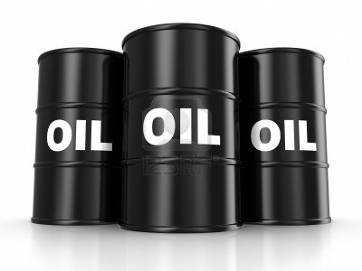 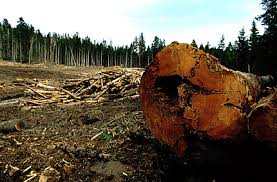 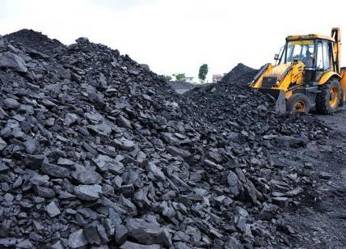 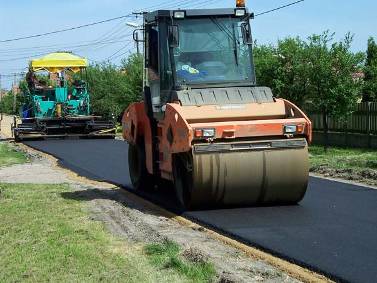 Cambio uso suolo
Carbone
Petrolio
Deforestazione
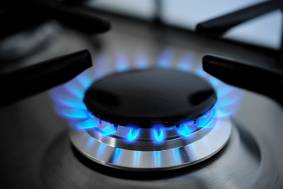 Gas
Quelli di metano e ossido di azoto sono dovuti per la maggior parte alle attività agricole, alla zootecnia e al cambiamento dell’uso del territorio
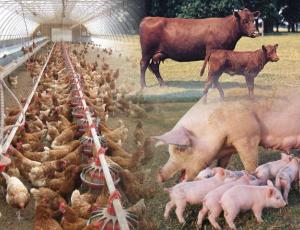 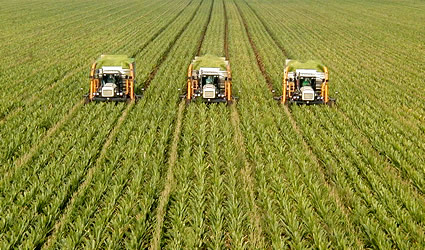 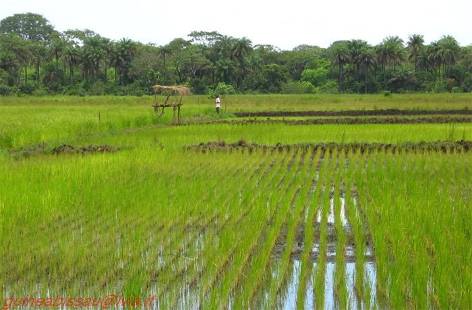 Agricoltura industriale
Risaie
15
Allevamento intensivo
Chi sono quindi i principali colpevoli???
Energia
Cibo
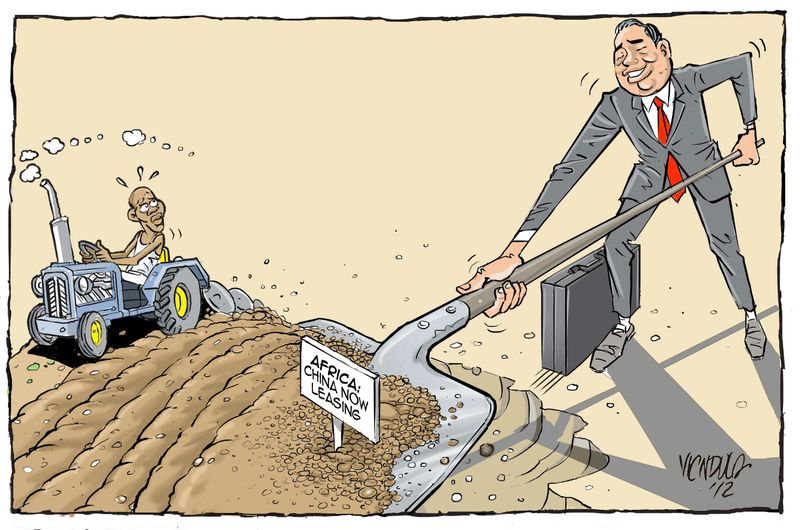 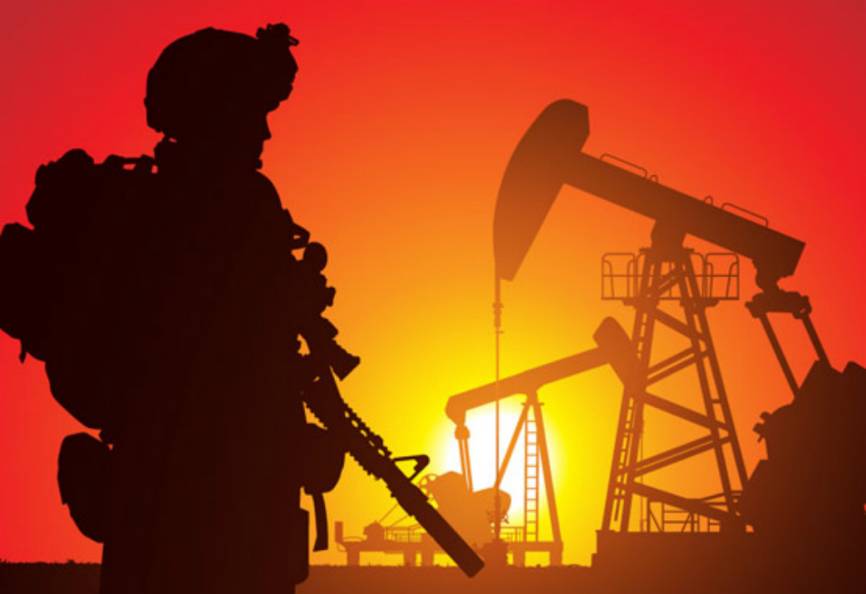 Land grabbing
“accaparramento della terra”
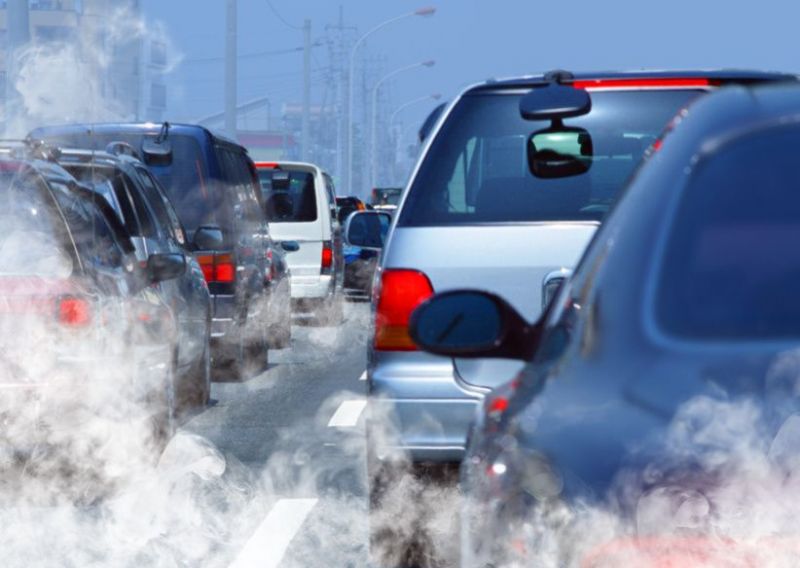 Conflitti
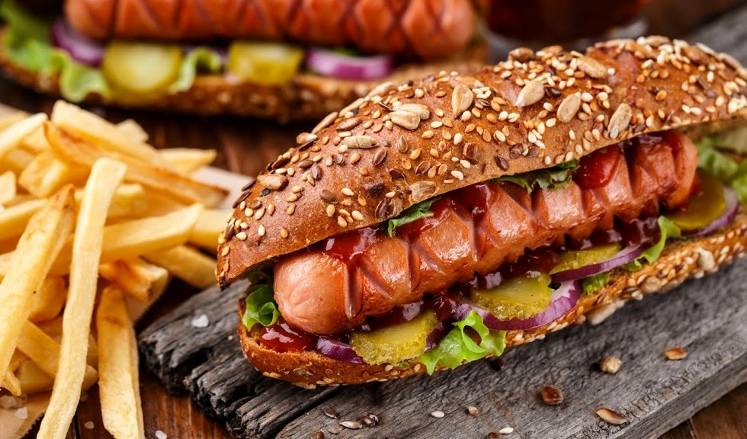 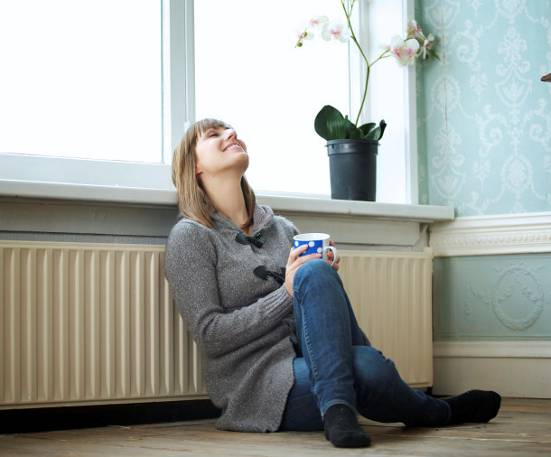 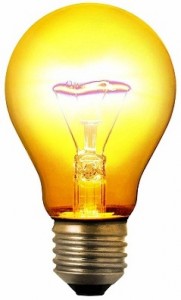 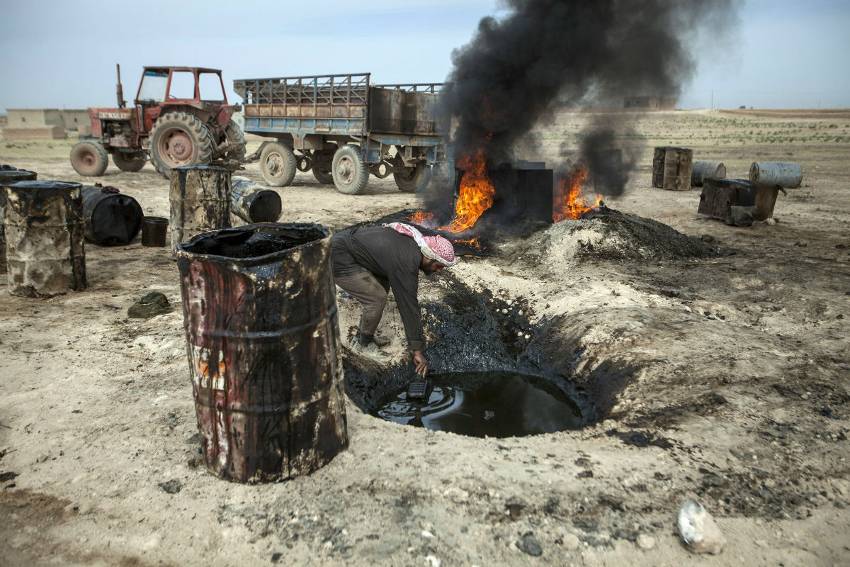 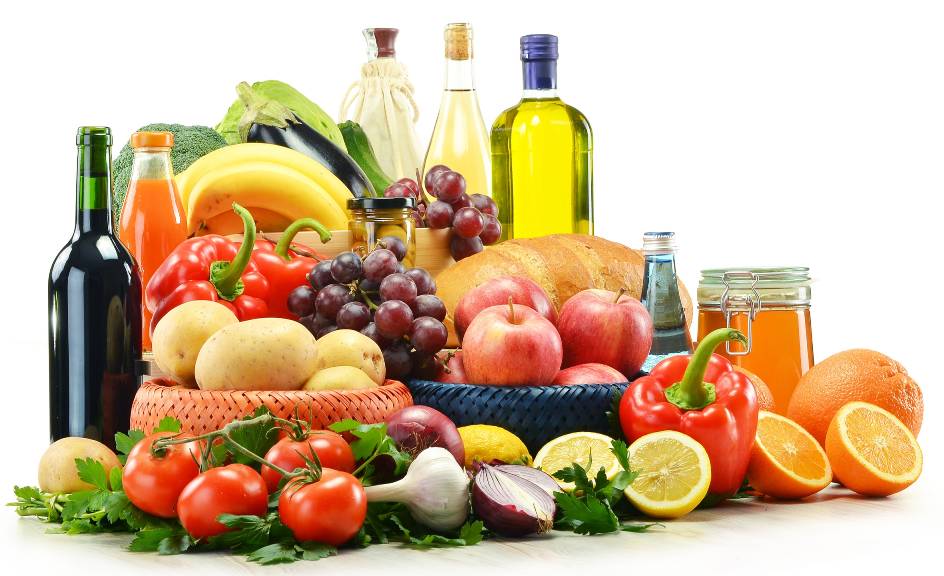 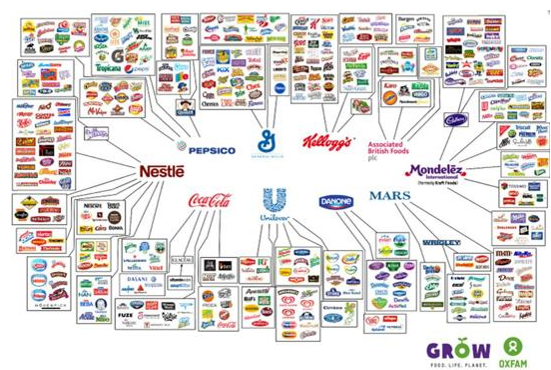 Multinazionali
16
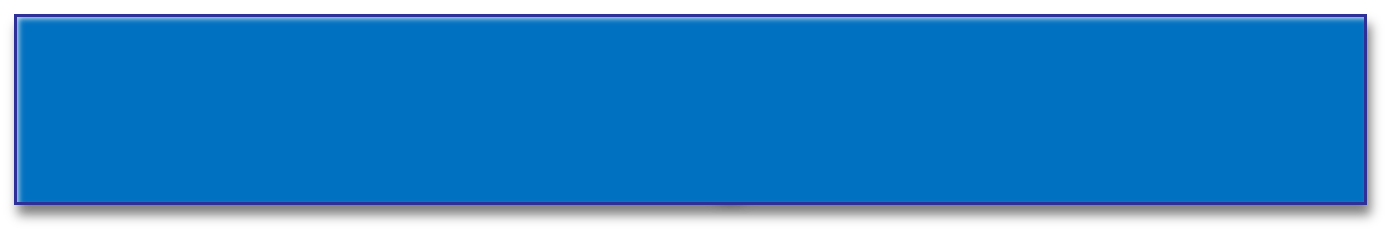 Che fare? Le due parole “magiche”
MITIGAZIONE
ADATTAMENTO
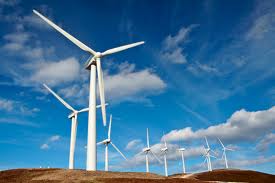 Interventi per ridurre le fonti e le emissioni dei gas ad effetto serra
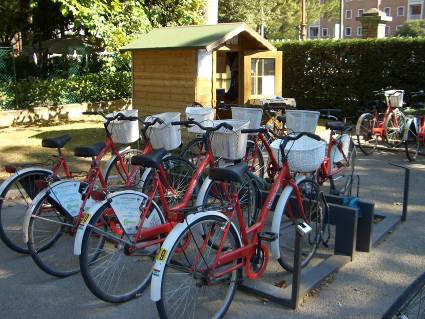 Energia rinnovabile
Mobilità
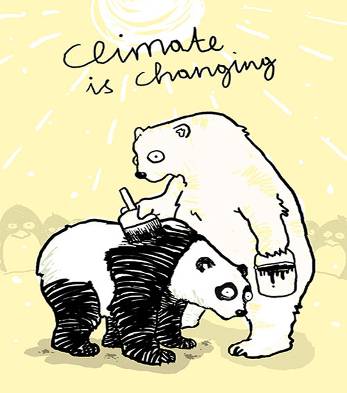 Azioni per affrontare gli impatti dei cambiamenti climatici sia per ridurre gli effetti indesiderati sia per cogliere nuove opportunità.
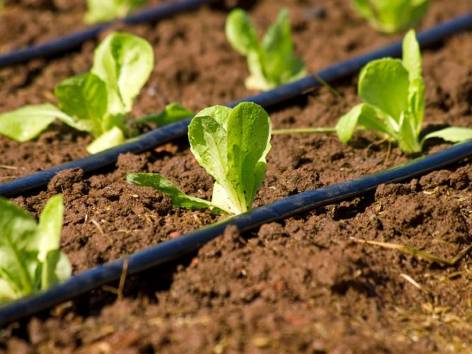 Risparmio acqua
17
Rapporto speciale sull’aumento di 1,5°C
IPCC (Intergovernmental Panel on Climate Change)
8 ottobre 2018
Potremmo raggiungere +1,5°C entro il 2030-2050
Per limitare il riscaldamento a 1,5°C occorre ridurre le emissioni del 45% rispetto al 2010 entro il 2030 e raggiungere emissioni zero entro il 2050
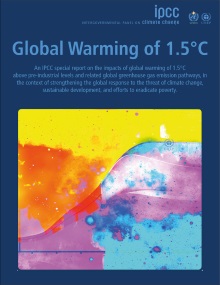 Il tempo sta scadendo !!!
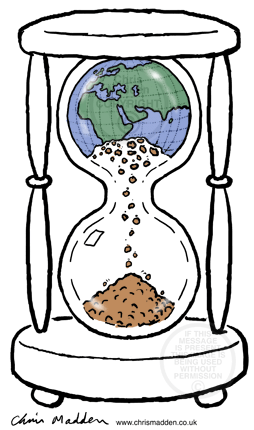 Serve “un’azione rapida, lungimirante e senza precedenti” per limitare il riscaldamento globale a 1,5°C rispetto alla fine del secolo scorso ed evitare così ulteriori e drammatiche conseguenze degli impatti dei cambiamenti climatici già in atto in gran parte del pianeta sulla vita degli esseri umani e sugli ecosistemi naturali.
18
“Le decisioni che prendiamo oggi sono fondamentali per garantire un mondo sicuro e sostenibile per tutti, sia ora che in futuro.
 
I prossimi anni saranno probabilmente i più importanti della nostra storia”
Debra Roberts, Co-Chair of IPCC Working Group II
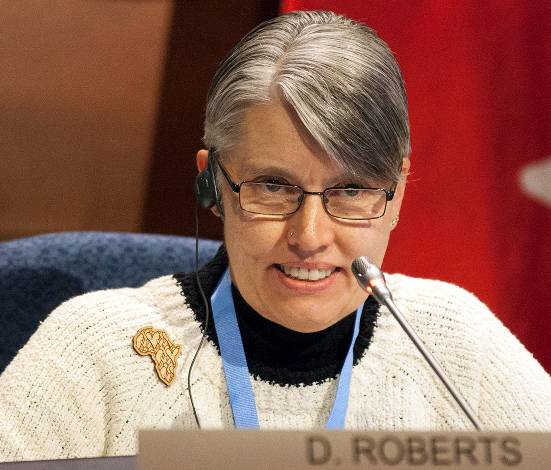 19
Verso una transizione energetica globale
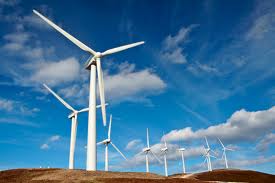 Non ci sono impedimenti fisici alla riduzione delle emissioni di gas serra e la tecnologia disponibile sarebbe già di grande aiuto. 

Ma c’è bisogno di una volontà politica che deve trovare uniti tutti i Paesi in uno sforzo immane di cooperazione e di responsabilità
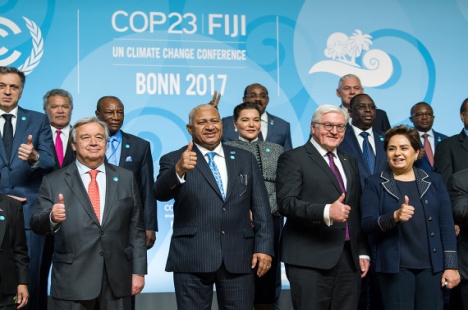 Si tratta di intraprendere profonde modifiche nel settore energetico e industriale, nei trasporti e nella produzione alimentare

 Cessare uso delle fonti fossili 
 Favorire efficienza energetica
 Diffondere energie rinnovabile: da eolico e solare 
 Riforestazione e arresto della deforestazione.

ma si tratta anche di raggiungere un sensibile cambiamento dei comportamenti e dello stile di consumo!!!
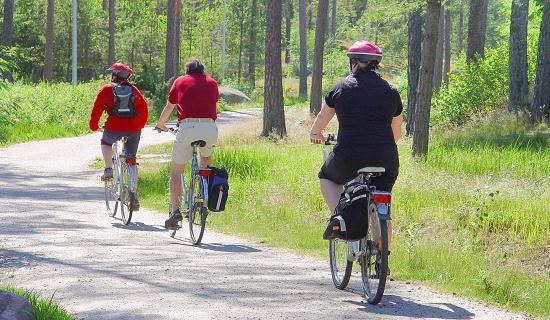 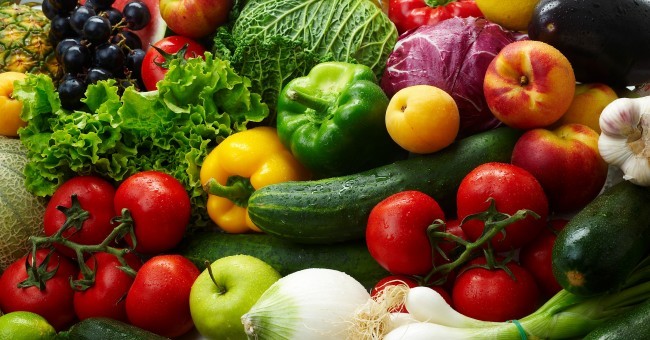 20
La tendenza del clima in Trentino
Le temperature in Trentino sono aumentate nell’ultimo secolo con un segnale che si è accentuato negli ultimi 30 anni risultati i più caldi dall’inizio degli anni ‘20.
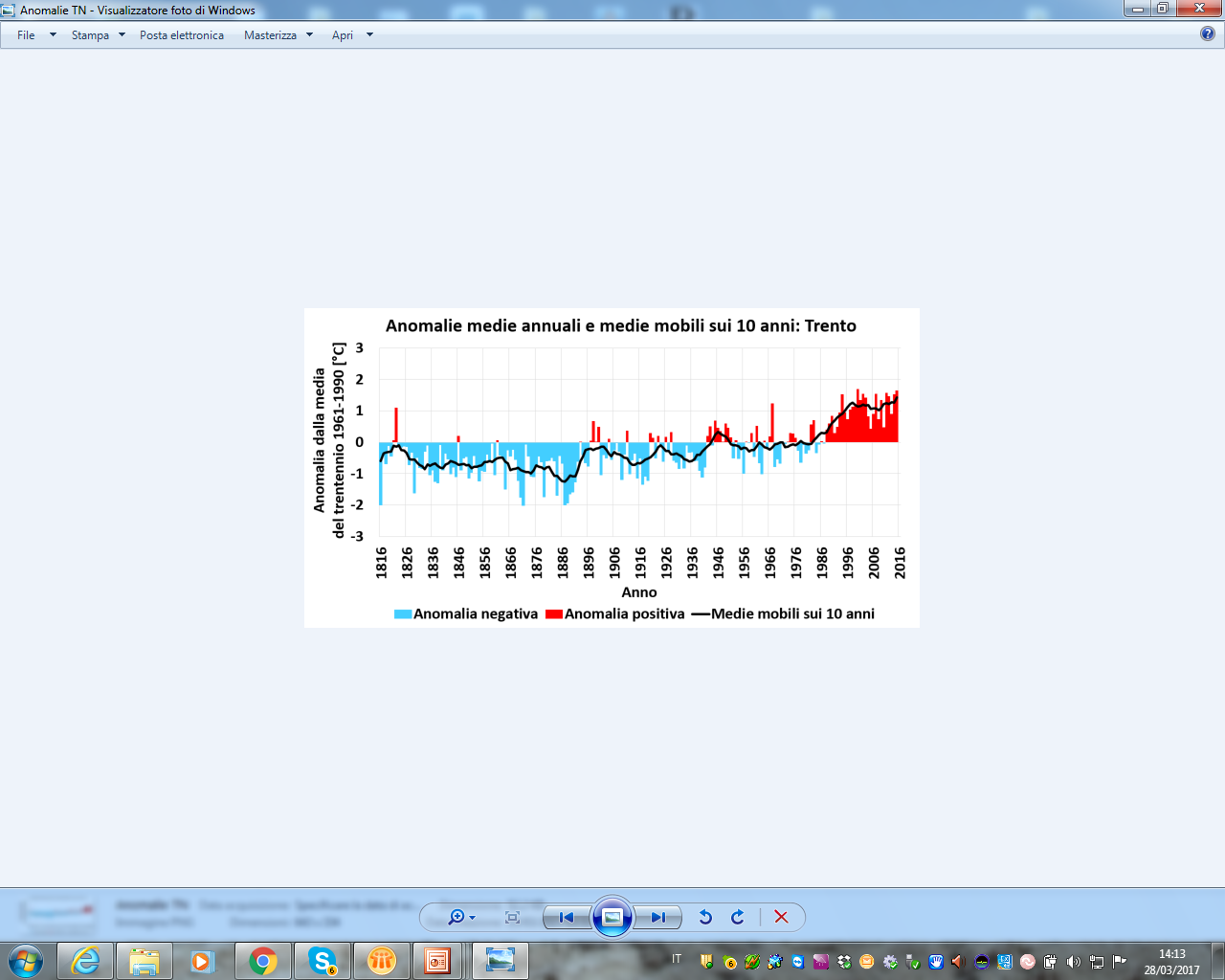 Trento (1816-2016)
Anomalia di Temperatura media annua
UNITN DICAM
Nel periodo 1991-2016 +1,1°C rispetto al periodo 1961-1990
Nel periodo 1991-2016 +1,9°C rispetto al periodo 1850-1899
La superficie dei ghiacciai trentini nel 1850 era di circa 110 km2 nel 2015 si è ridotta a circa 32 km2
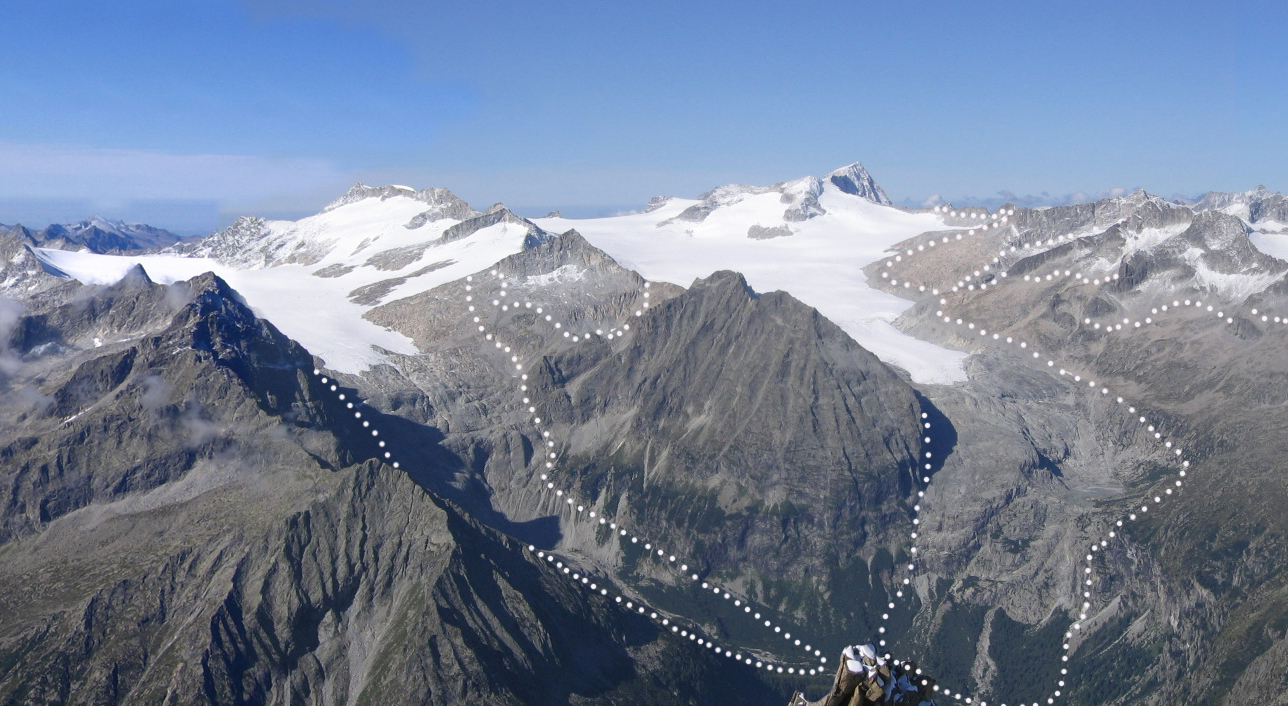 Gruppo dell’Adamello - Ghiacciaio della Lobbia e del Mandrone
Entro il 2050 i ghiacciai si saranno ritirati oltre i 3000 m. 
A seconda degli scenari, nella seconda metà del XXI secolo potrebbero ridursi ad un quarto della superficie e del volume che avevano nel 2000 oppure fondersi completamente già prima della fine del secolo.
Rapporto sul Clima – Alto Adige 2018, EURAC Research
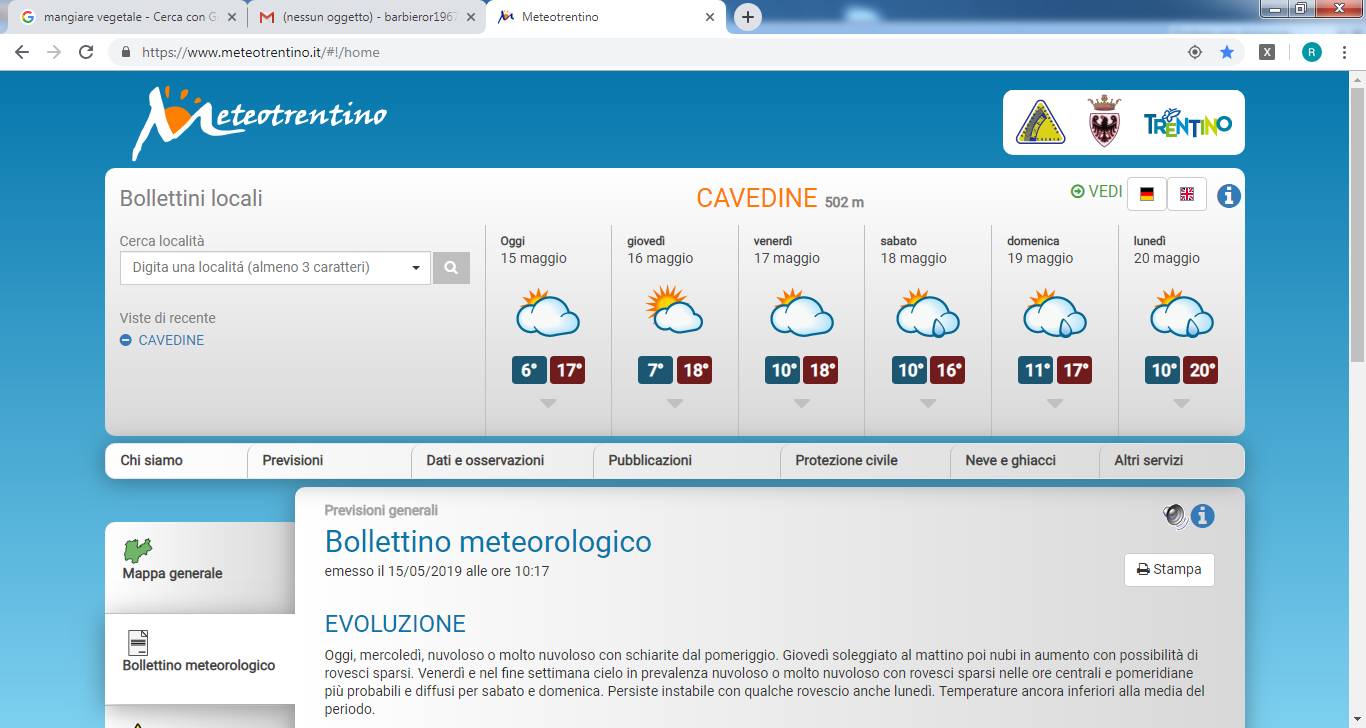 22
22
La neve in Trentino
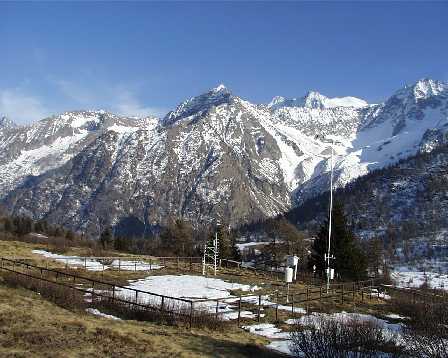 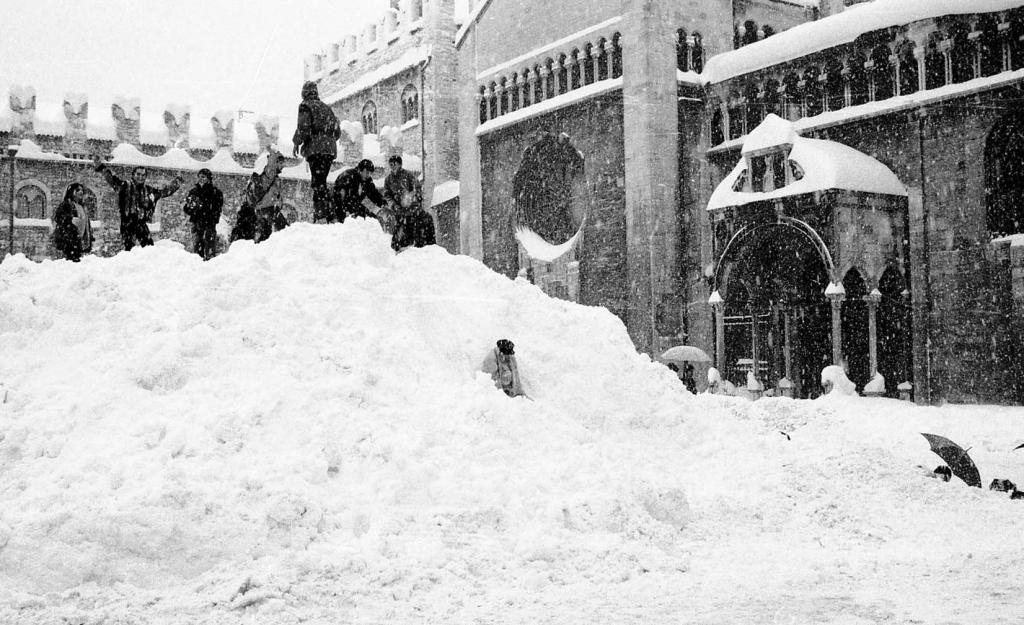 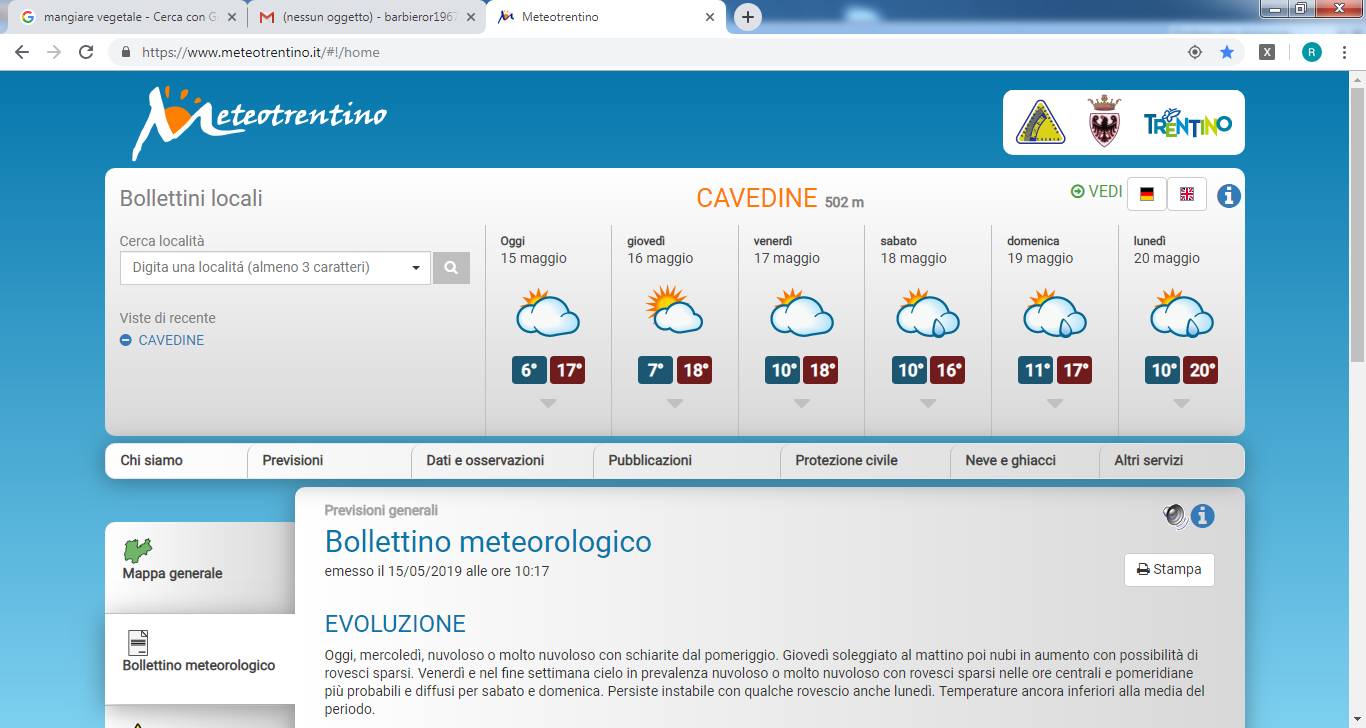 Le nevicate in quota non evidenziano un segnale di trend, in coerenza con l’andamento delle precipitazioni invernali in generale.

Dall'analisi delle nevicate a Trento dal 1920 al 2017 emerge un sensibile calo della nevosità negli ultimi 30 anni, con una perdita di circa il 35% rispetto ai periodi precedenti. 

La temperatura media invernale è aumentata mentre non è cambiata la quantità delle precipitazioni invernali, che in città si stanno quindi manifestando sempre più in forma liquida (pioggia) piuttosto che solida (neve).
E in Trentino cosa succederà?
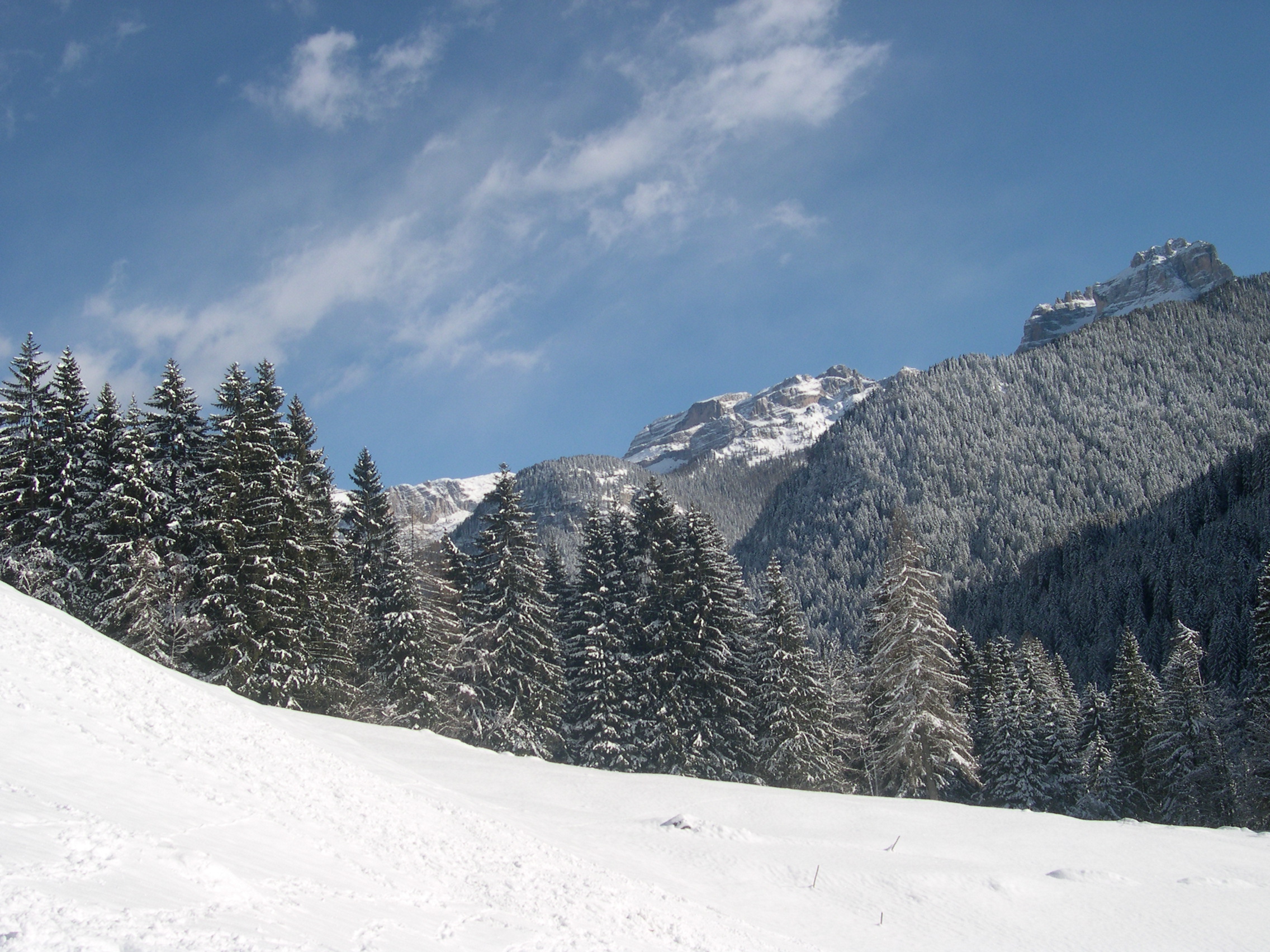 Aumento della temperatura media annuale:                   2-3°C (2041-2070 rispetto 1981-2010)
Aumento delle temperature in tutte le stagioni, specie in estate (+3/+4°C)
Aumento ondate di calore estivo
Probabile lieve calo delle precipitazioni annue
Probabile aumento delle precipitazioni invernali e calo di quelle estive ma in aumento le precipitazioni convettive (temporali)

In inverno potrebbe nevicare di più ma a quote superiori

Continua la fusione dei ghiacciai e il calo della copertura nevosa e della durata della neve al suolo
Aumentano gli eventi siccitosi e di precipitazioni intense
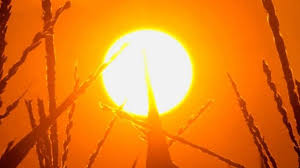 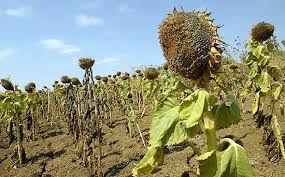 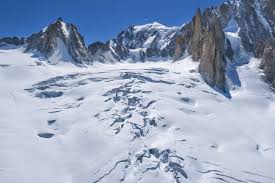 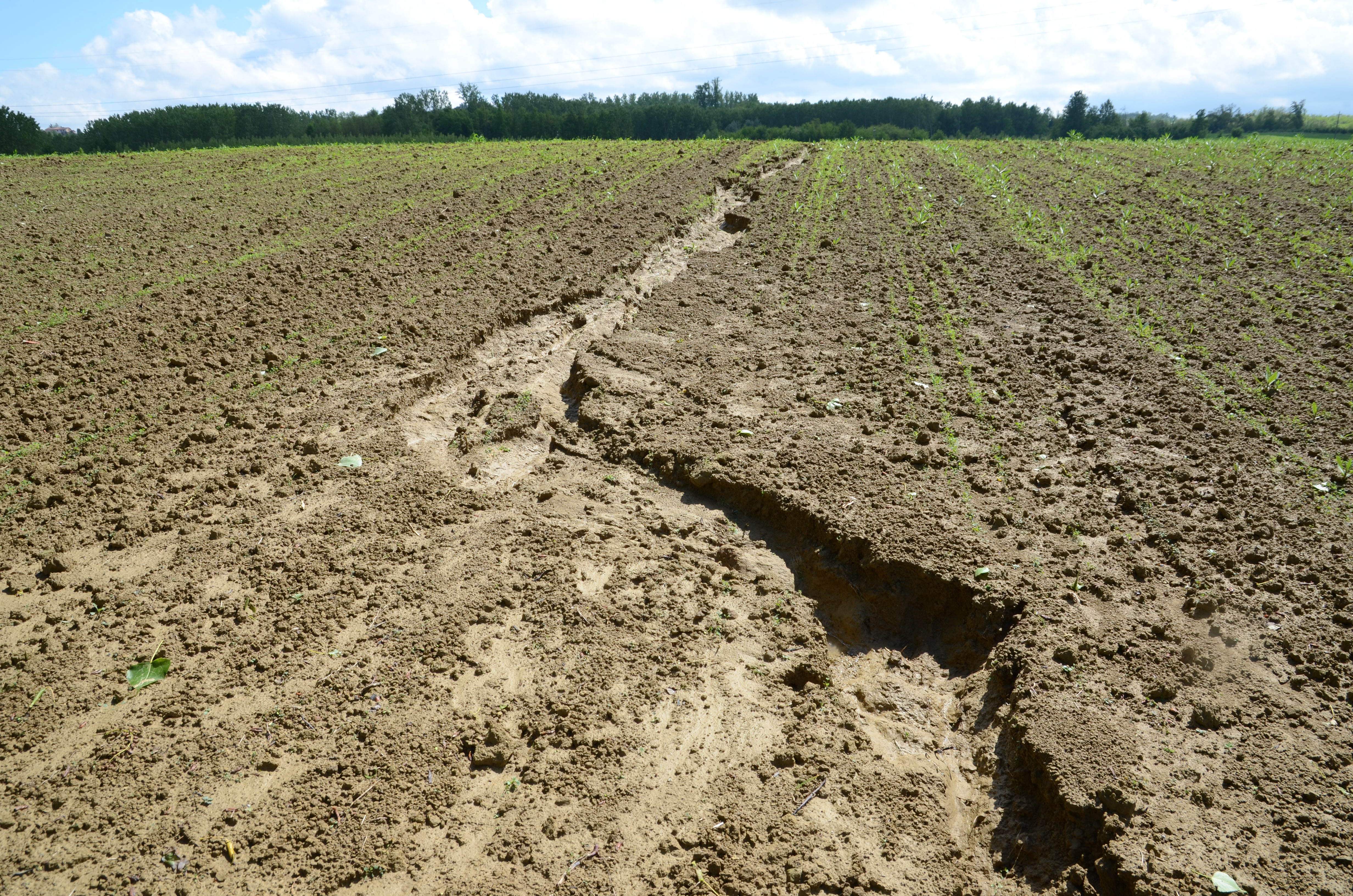 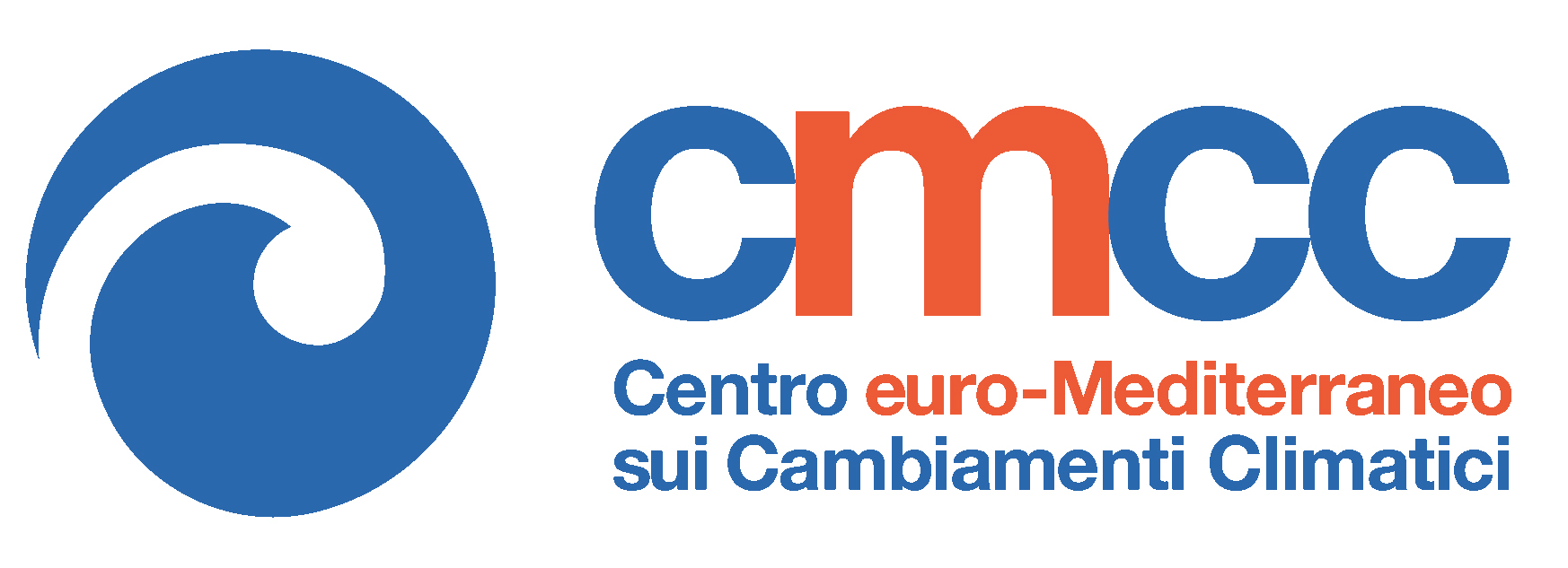 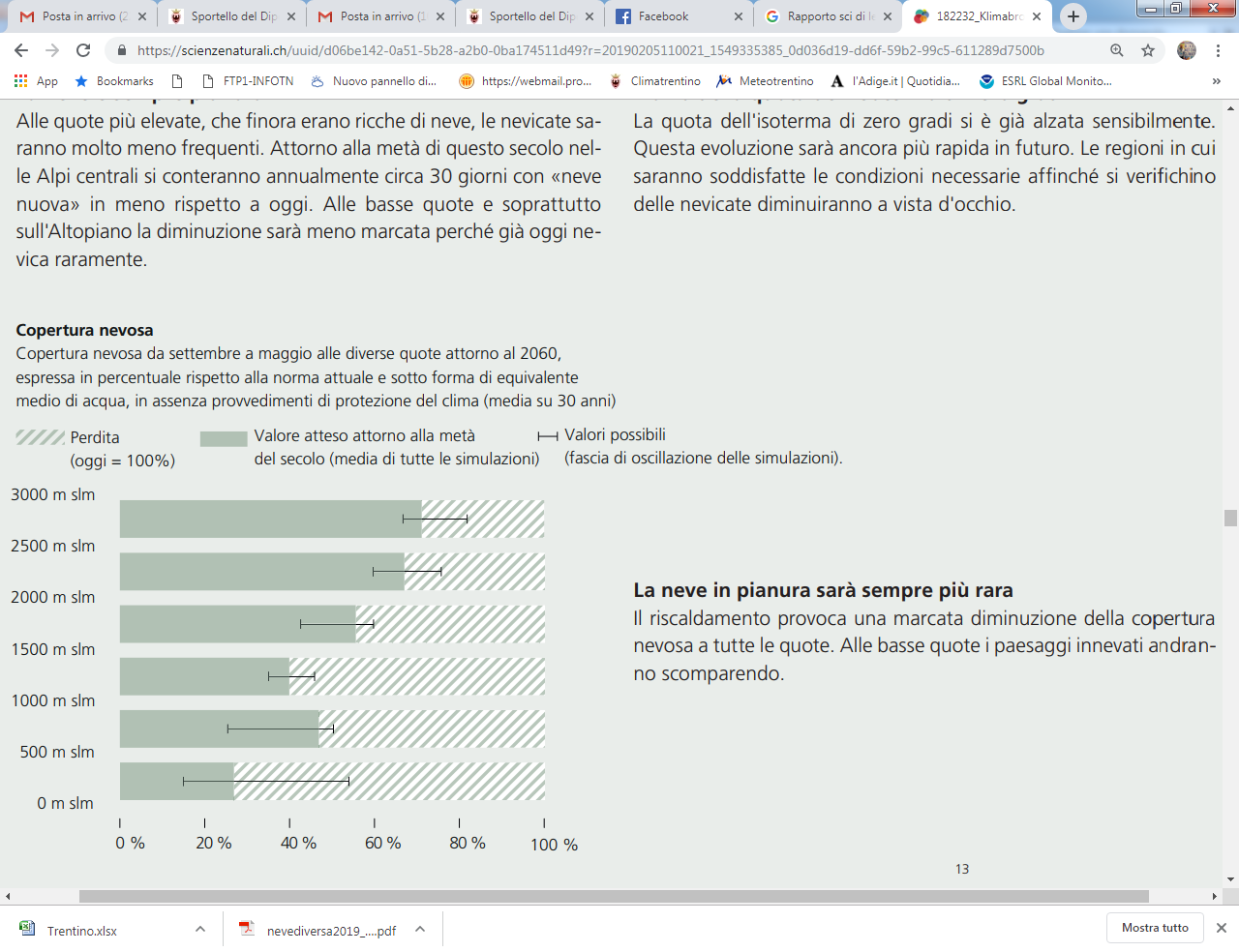 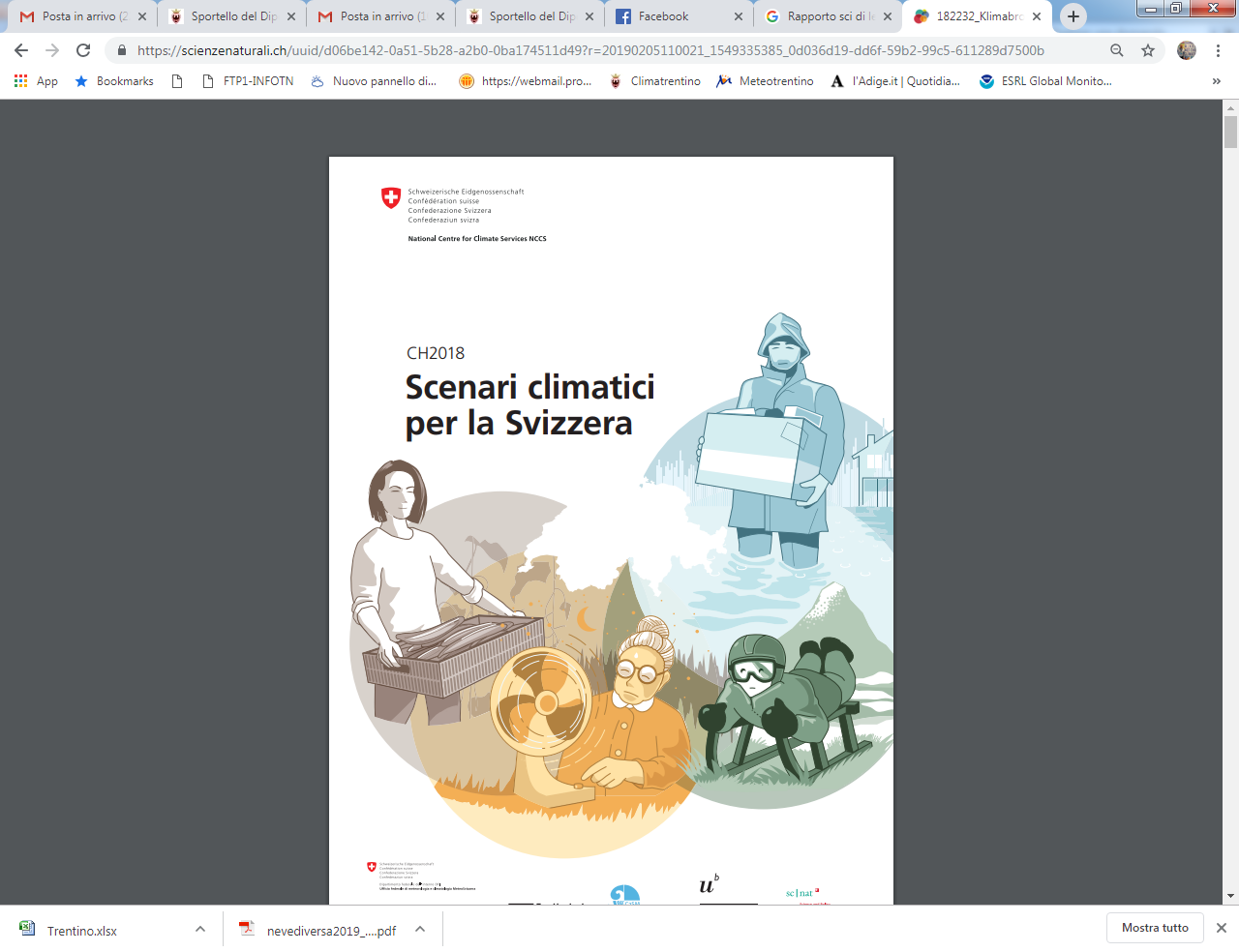 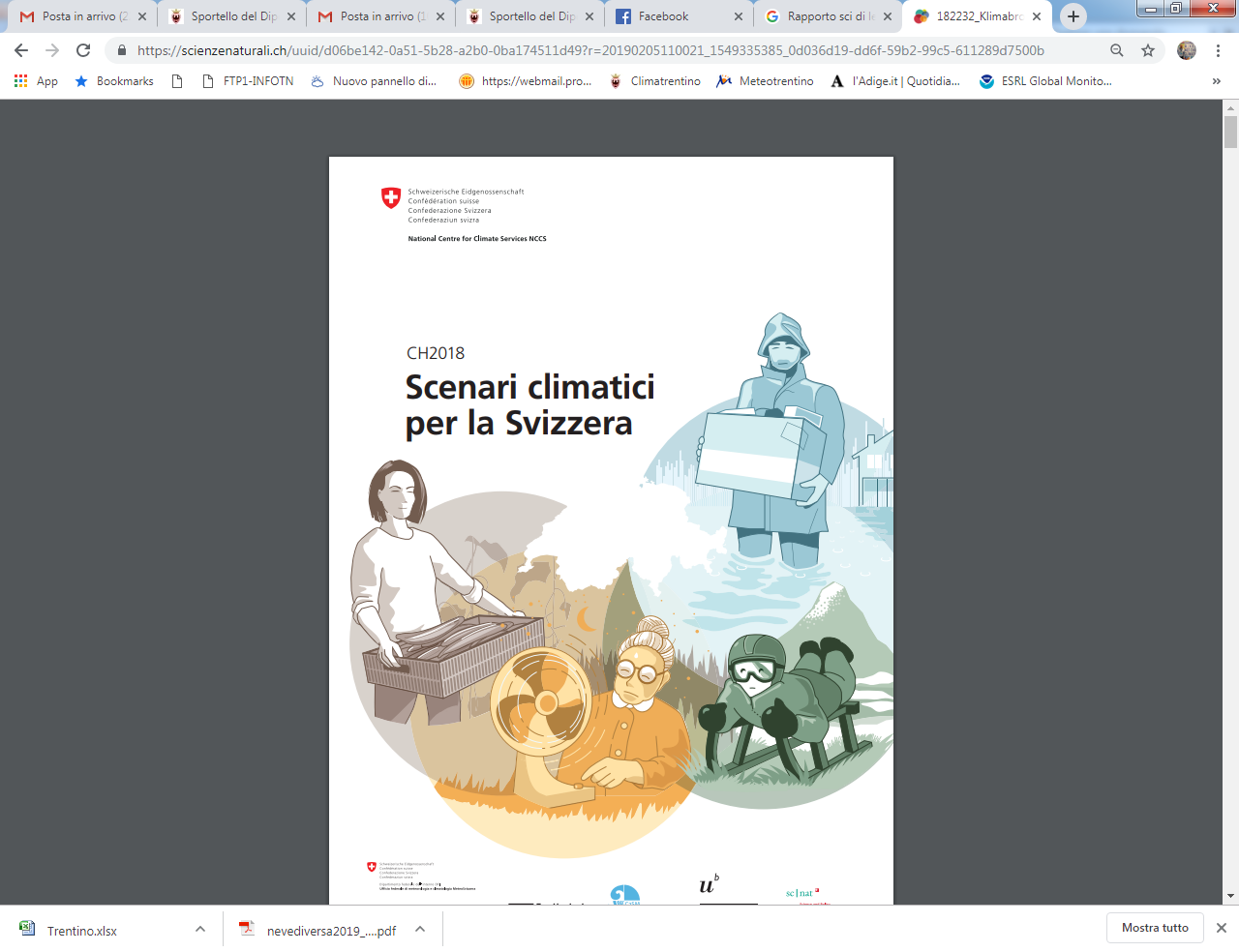 65%
25%
Variazione rispetto al periodo 1981-2010
Entro la fine del secolo si prevede un innalzamento del limite della neve di circa 700 m. A un’altitudine di 1500 m ciò equivale all’80-90% di neve in meno. 
Rapporto sul Clima – Alto Adige 2018, EURAC Research
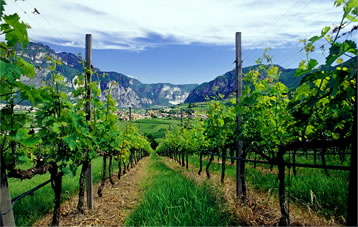 Disponibilità di acqua
Agricoltura e Foreste
Ecosistemi e biodiversità
I principali effetti sulle Alpi
Gestione del territorio
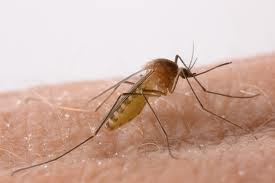 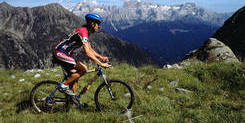 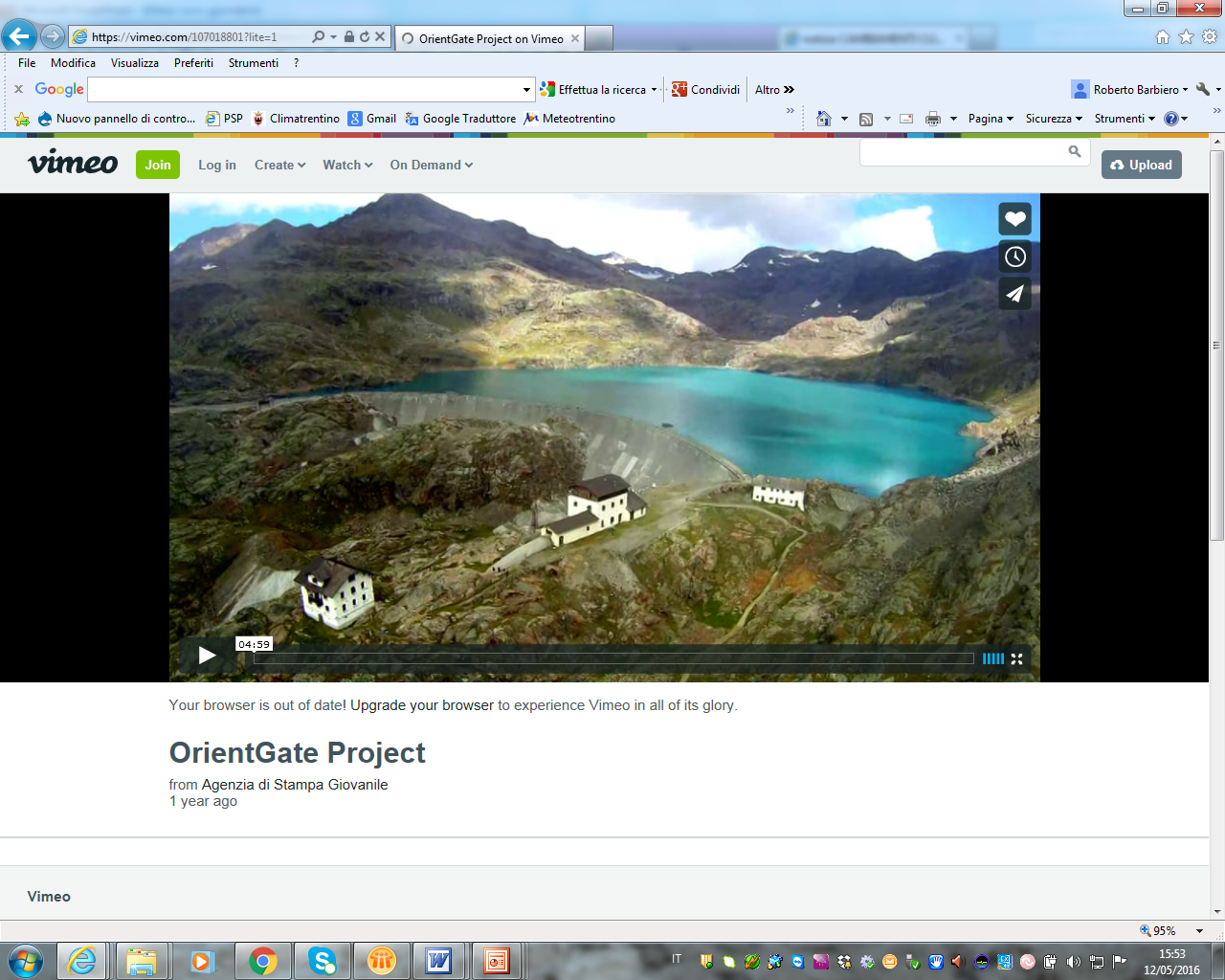 Salute umana
Turismo
Energia
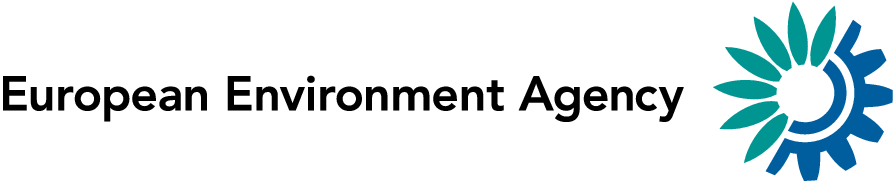 Cambiamento climatico, impatti e vulnerabilità in Europa (2016)
Ecosistemi, biodiversità, flora e fauna

– Gli ecosistemi, sia specie vegetali coltivate che spontanee, sia specie animali, come insetti e vertebrati, reagiscono ad un clima più caldo modificando il ciclo annuale;
– Specie vegetali e animali risalgono in quota: alcune, più adatte ai climi freddi, tendono a trovarsi in habitat non più ottimali, andando incontro a una flessione della popolazione o anche all’estinzione;
– Alcune specie invasive possono essere favorite dallo svantaggio in cui si troverebbero specie autoctone, acclimatate alle condizioni preesistenti;
– Caldo intenso o mancanza d’acqua influiscono sulla composizione naturale delle foreste, favorendo la presenza di specie caducifoglie a scapito delle conifere.
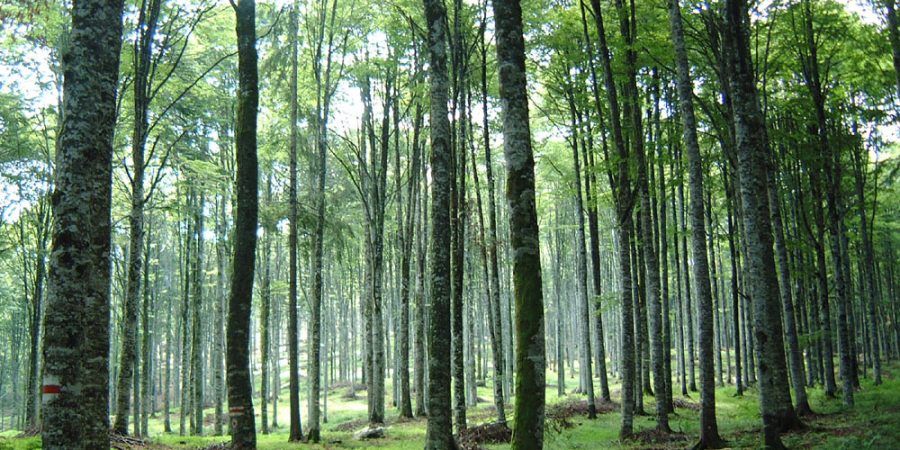 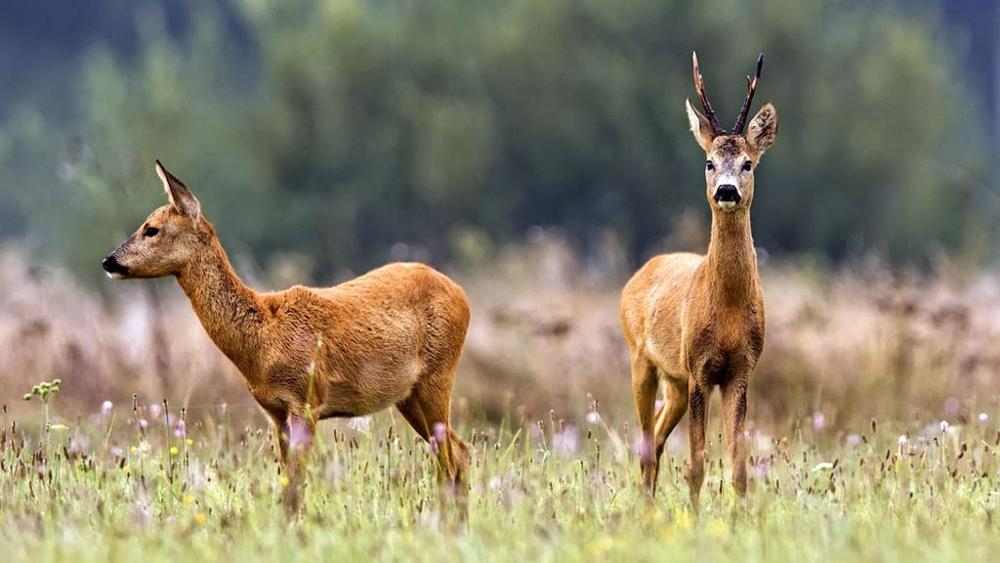 Impatti su agricoltura
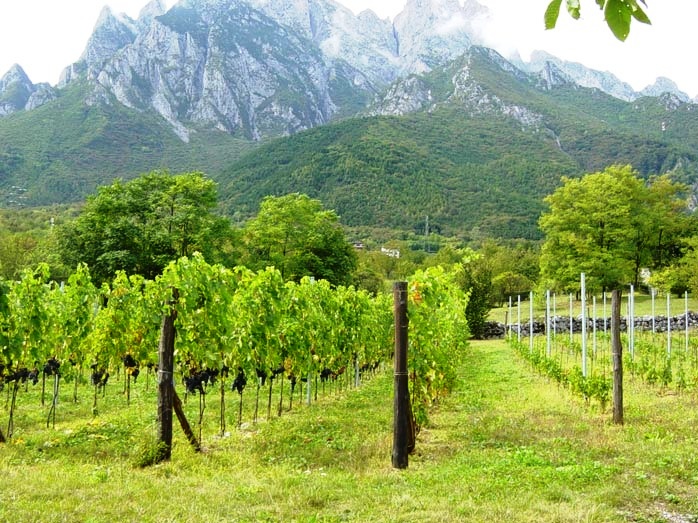 Aumento del periodo di crescita di alcune colture
Anticipo delle epoche di semina e di raccolta e dello sviluppo fenologico
Prematuro riavvio del periodo vegetativo
Modificazione dei ritmi stagionali
Diminuzione della sostanza organica nei terreni e aumento dei nitrati in falda
Diminuzione produttiva e della qualità delle produzioni
Spostamento degli areali verso nord e in quota (olivo, vite e melo)
Diminuzione risorse idriche disponibili
Variazione della diffusione di fitopatie ed infestanti
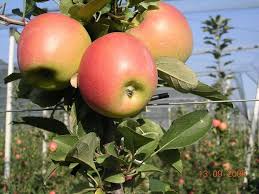 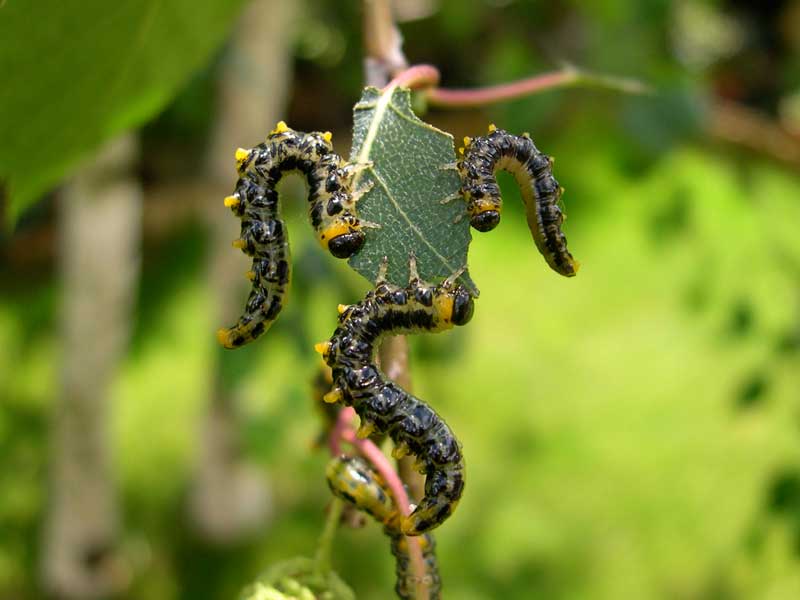 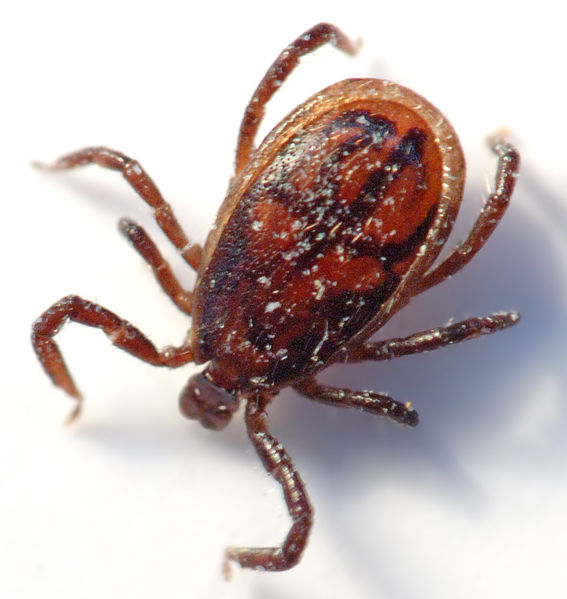 Rischi per la salute
Alcune malattie di animali sono incrementate a causa del riscaldamento globale così pure le malattie umane veicolate da animali.
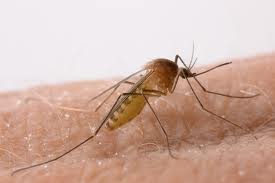 Le malattie trasmesse da animali, come la malaria, la Lyme, la dengue, la febbre del Nilo occidentale e la chikungunya sono gli esempi più noti dell’effetto del cambiamento climatico sulla propagazione delle malattie.
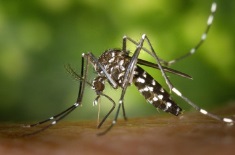 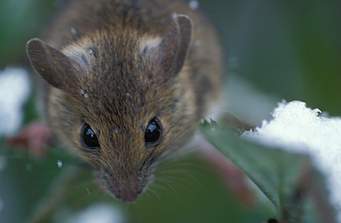 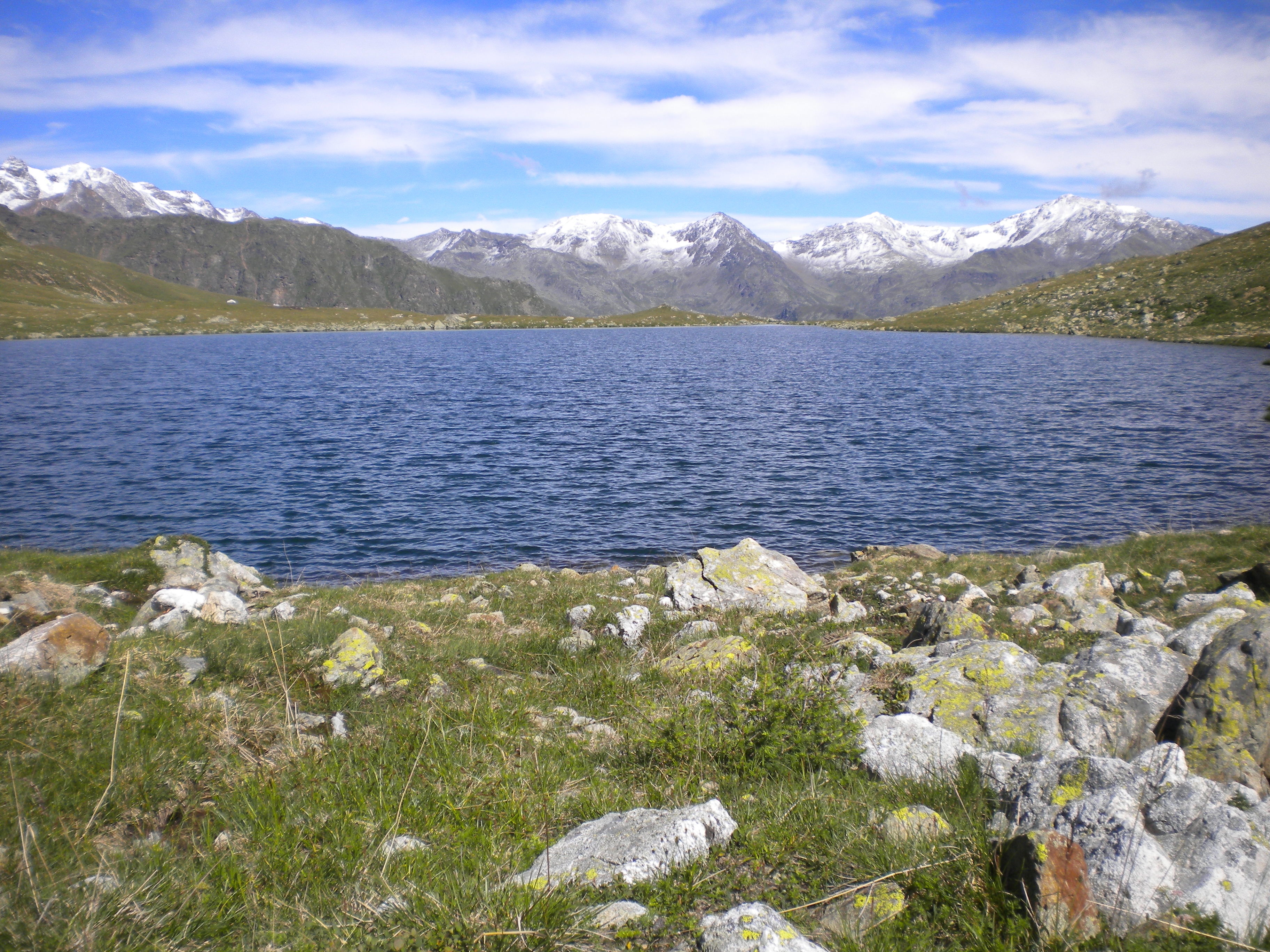 L’acqua in Trentino
In futuro avremo meno acqua a disposizione e i conflitti per il suo uso potrebbero aumentare (potabile, agricoltura, idroelettrico)
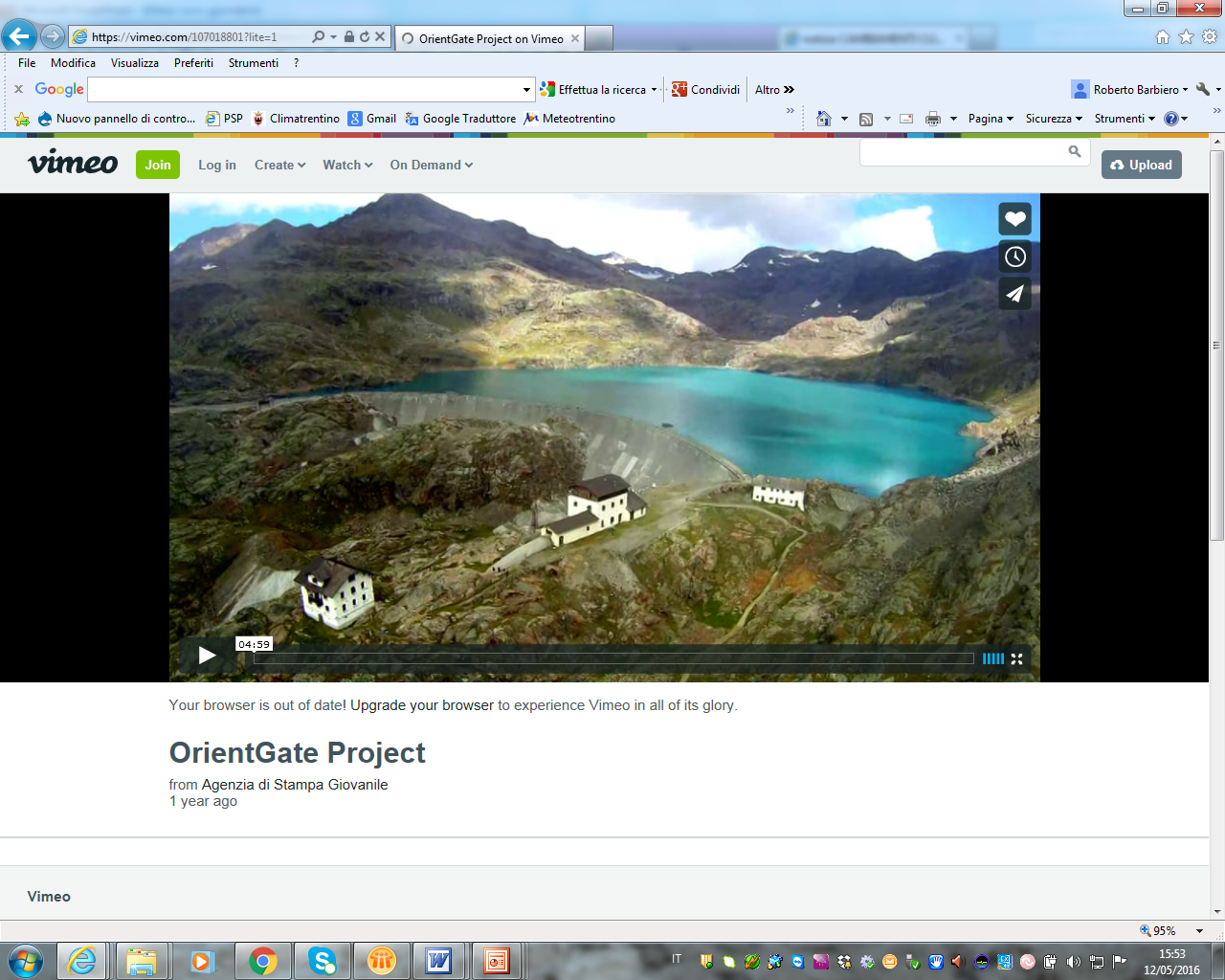 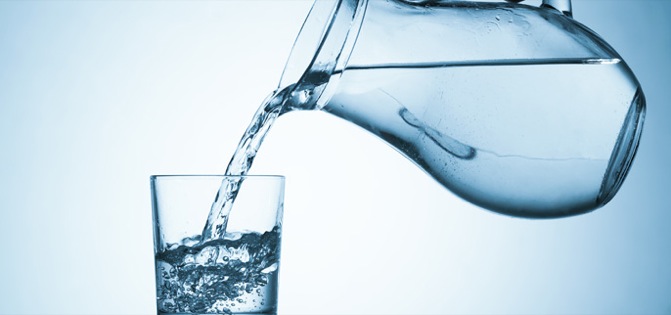 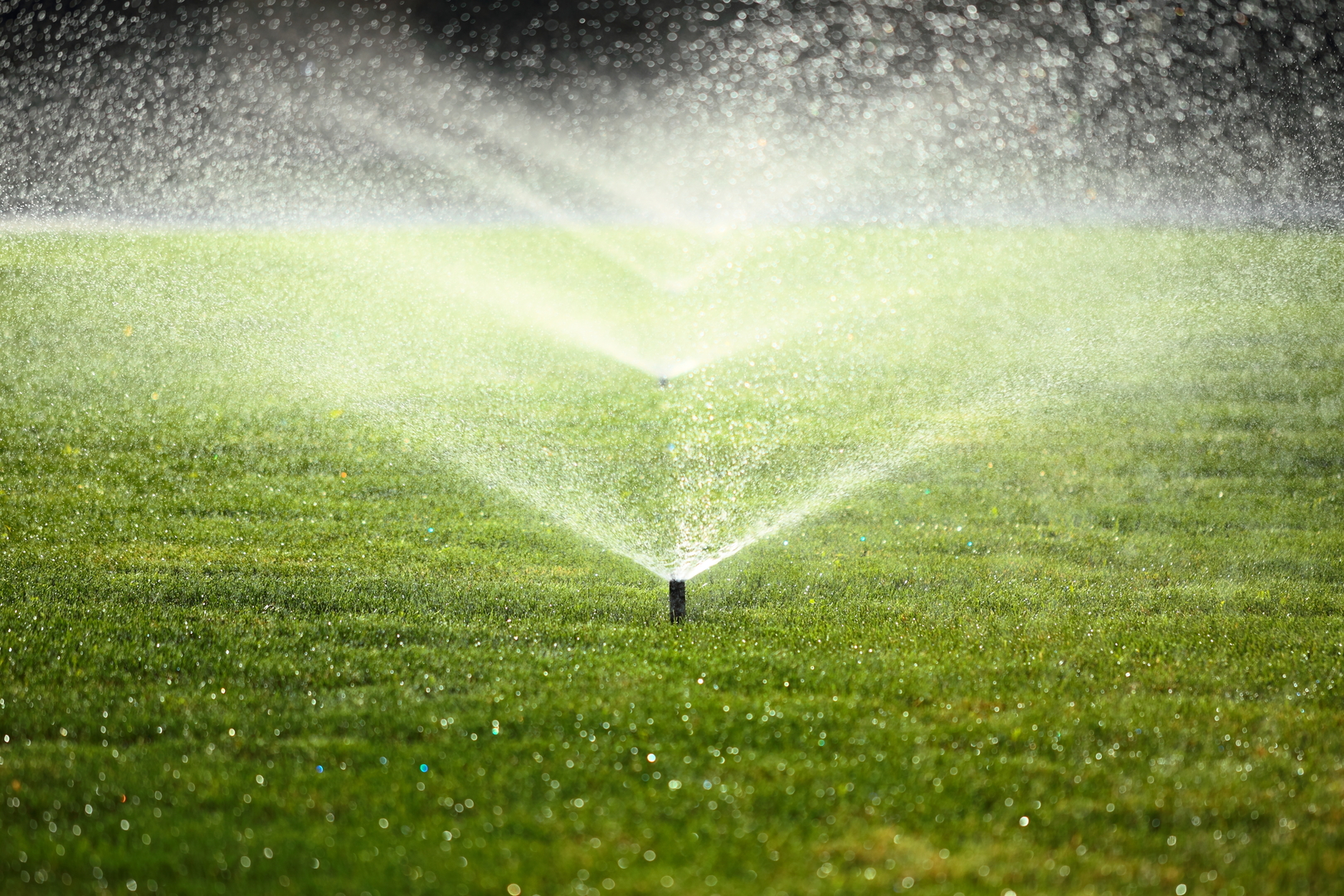 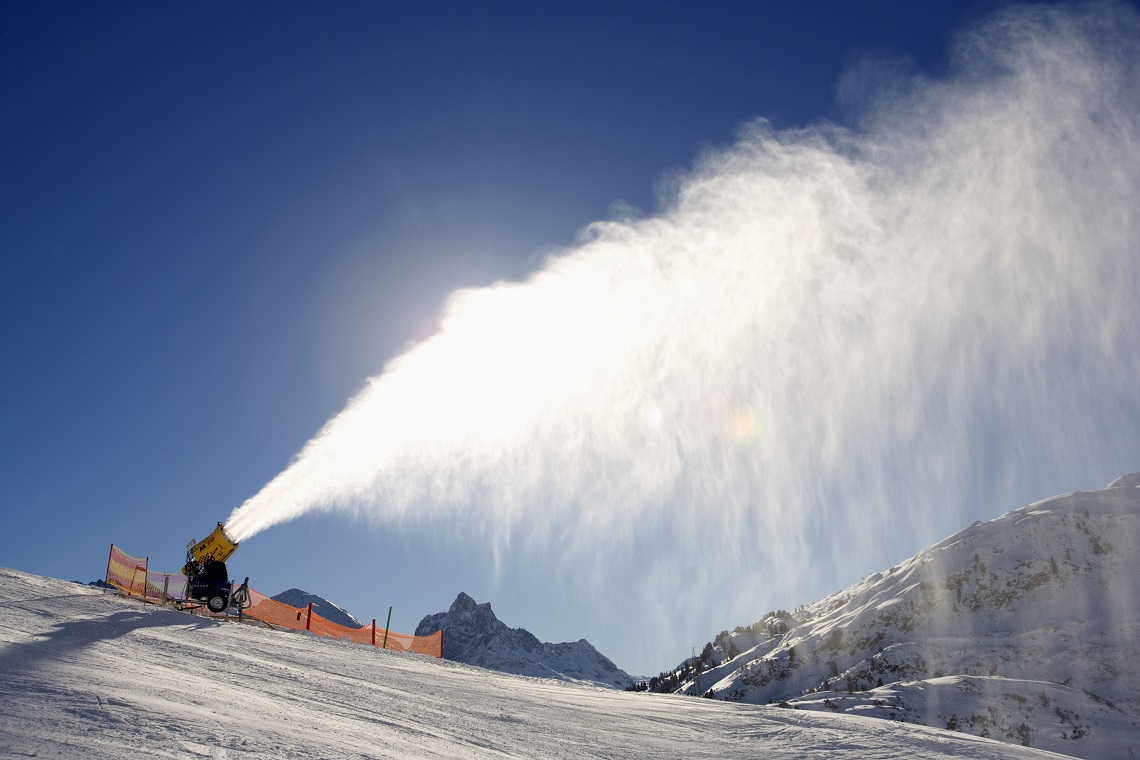 Si renderà necessario ricorrere a strumenti di pianificazione partecipata in cui tutti i soggetti portatori di interesse siano coinvolti e resi consapevoli della necessità di una gestione integrata della risorsa comprendendo pure l’aspetto ambientale–ecologico.
Impatti sul turismo
Strategia Nazionale di Adattamento ai Cambiamenti Climatici (S.N.A.C.C.)
Il turismo invernale e il settore sciistico risentono dell’innalzamento del limite delle nevicate e la riduzione della nevosità e della durata della stagione invernale.

In estate tenderà ad aumentare l’afflusso di turisti verso località di montagna più fresche consentendo di potenziare le proposte estive o di mezza stagione.

Gli eventi estremi possono provocare danni a infrastrutture e paesaggio
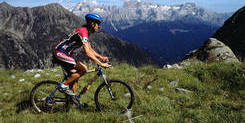 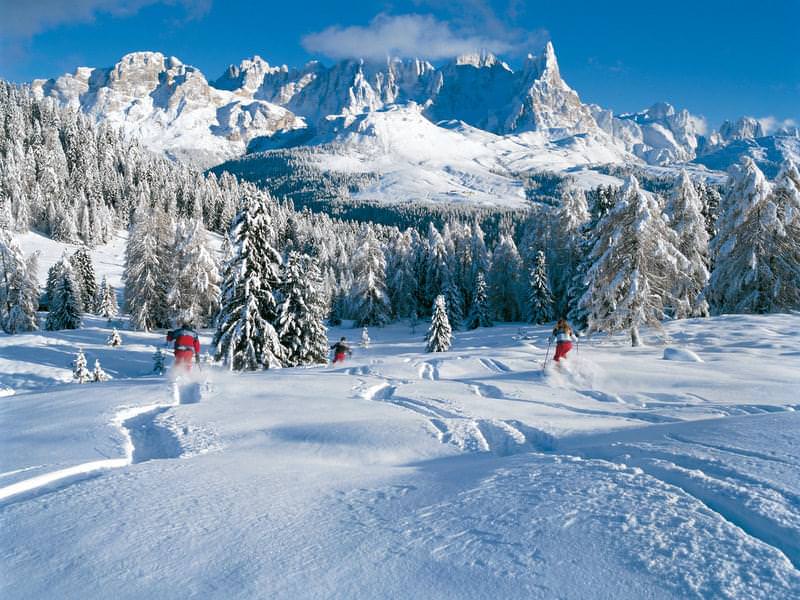 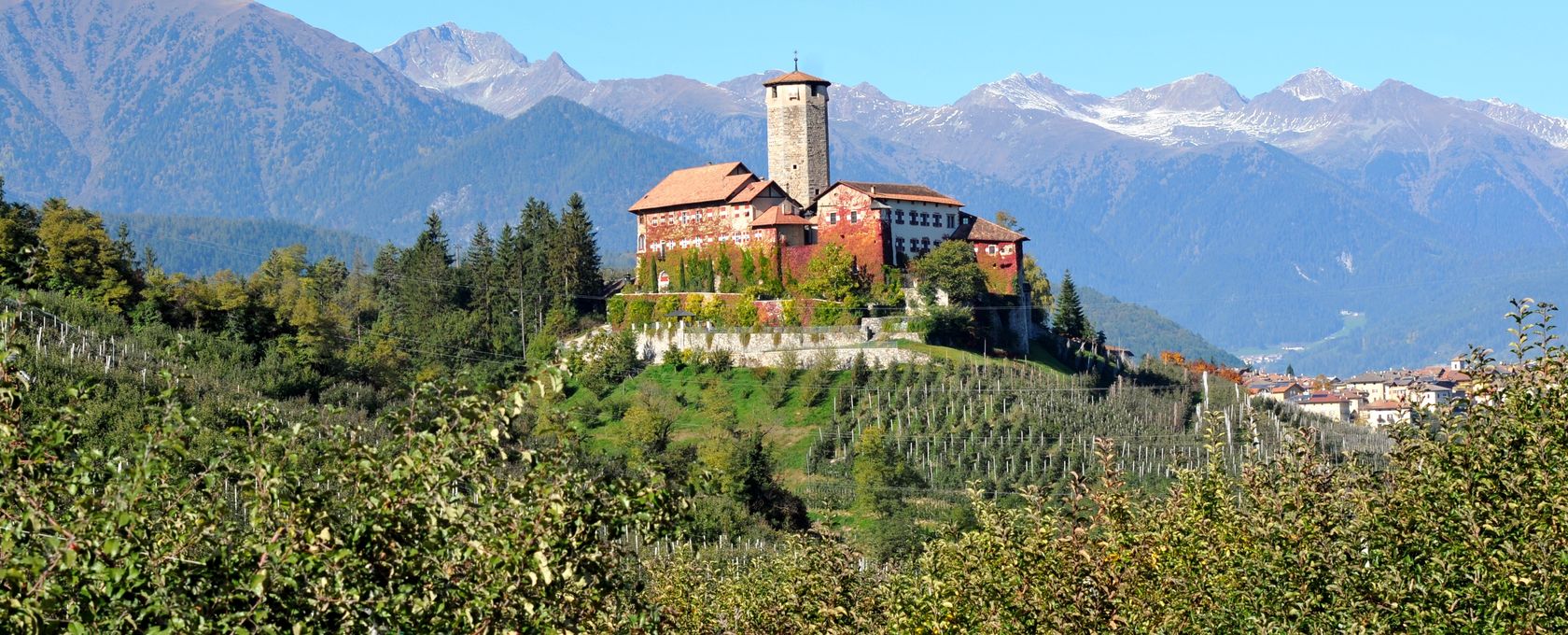 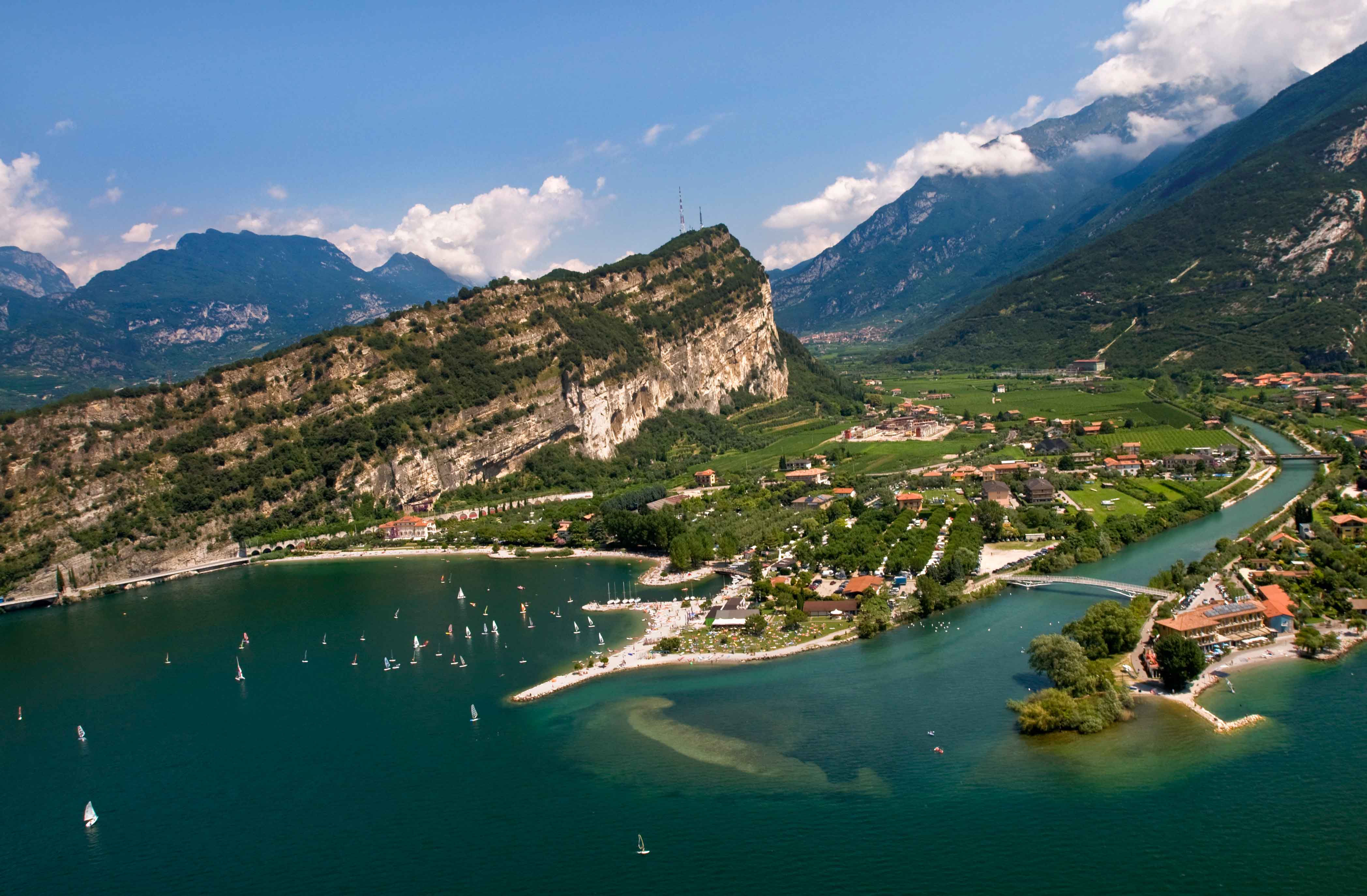 Strategia di adattamento e mitigazione
Serve un’ampia strategia di “azione per il clima” che agisca a livello multisettoriale dove le parole chiave siano: zero emissioni, sostenibilità, tutela dell’ambiente e risparmio delle risorse



Alcune indicazioni per il settore turistico:
diversificazione della proposta in inverno ed estensione delle stesse nelle stagioni intermedie 
trasporti: mobilità alternativa (pubblico, e-bike,…)
alimentazione: km0, produzioni tipiche, agriturismo, biologico,…
tutela paesaggistica e ambientale: parchi e aree protette 
edilizia sostenibile: incentivi per riqualificazione e audit aziendali
Informazione, educazione e offerta culturale per un turista più sensibilizzato
Non solo impatti ma anche nuove occasioni!!!
Strategia Nazionale di Adattamento ai Cambiamenti Climatici (S.N.A.C.C.)
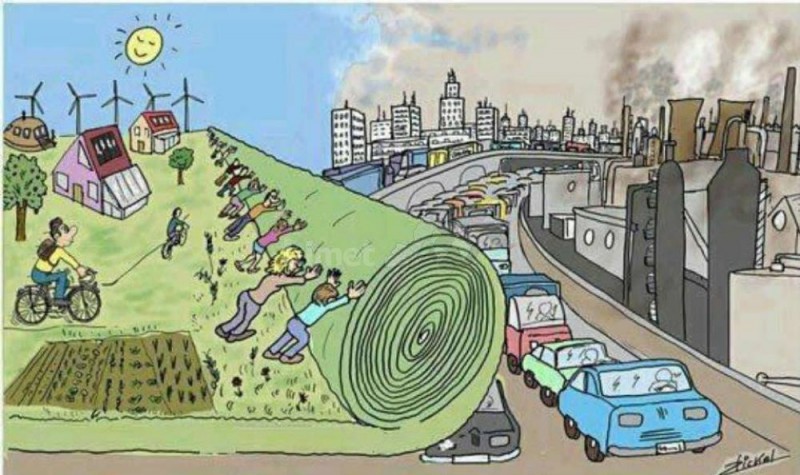 “Le politiche a difesa del clima e l’abbandono dei combustibili fossili non sono una perdita economica, ma un investimento per il futuro che produrrà più lavoro, più benessere e migliori condizioni di vita” Amitav Ghosh
33